Министерство образования РМПортфолио Киселевой Людмилы Ивановны, воспитателя МБДОУ «ЦРР – детский сад «Сказка» обособленное подразделение «Детский сад «Светлячок» комбинированного вида», Ковылкинский муниципальный район, РМ
Дата рождения: 11.04.1962 г.
Профессиональное образование: преподаватель дошкольной педагогики и психологии, методист по дошкольному воспитанию 
МГПИ им. М.Е. Евсевьева, № диплома: ФВ 245102, дата выдачи: 9 июля 1990г
Стаж педагогической работы (по специальности): 35 лет 
Общий трудовой стаж: 35 лет
Квалификационная категория:  высшая
Дата последней аттестации: 16.03.2012
Занимаемая должность: воспитатель
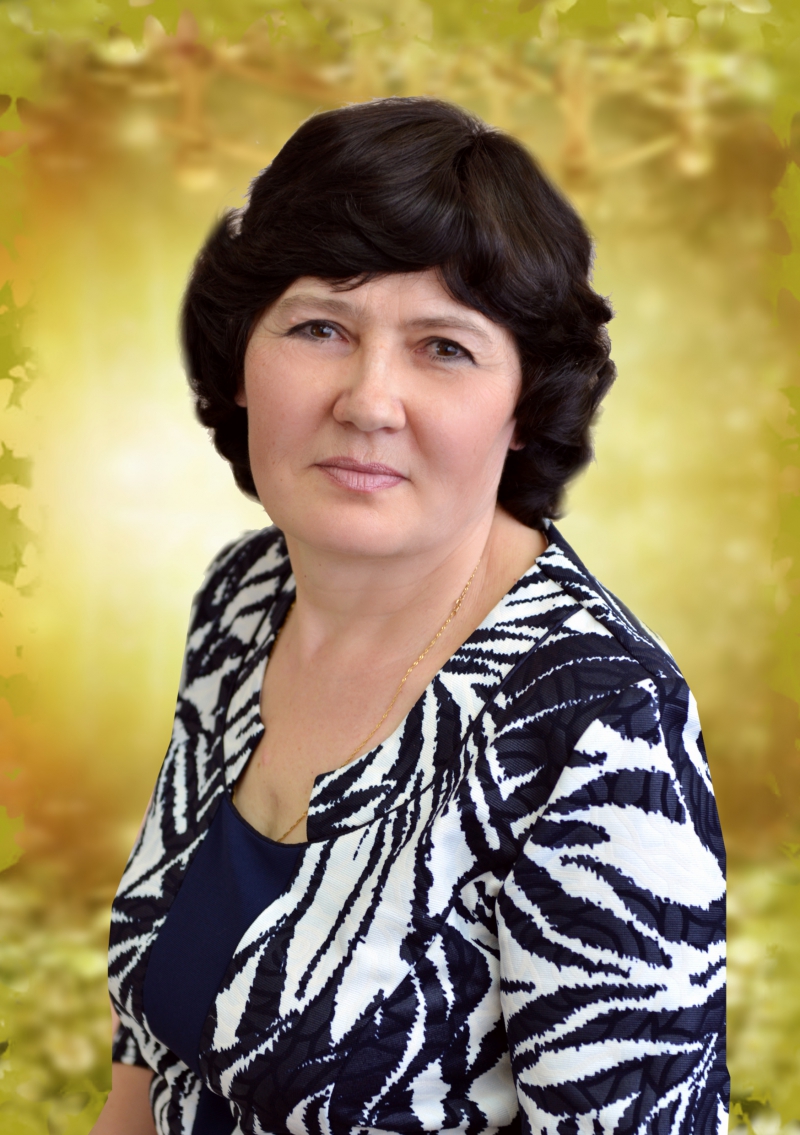 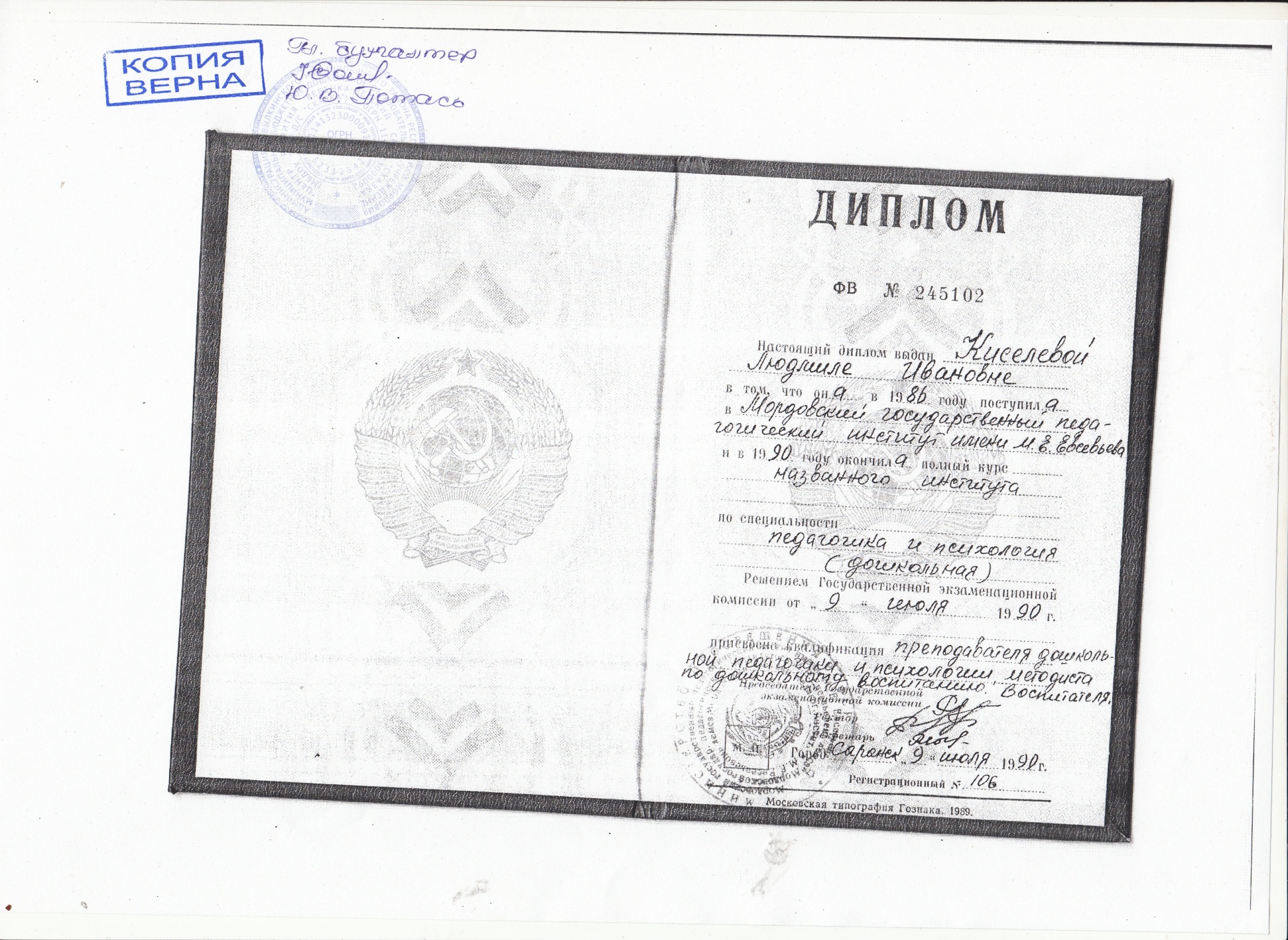 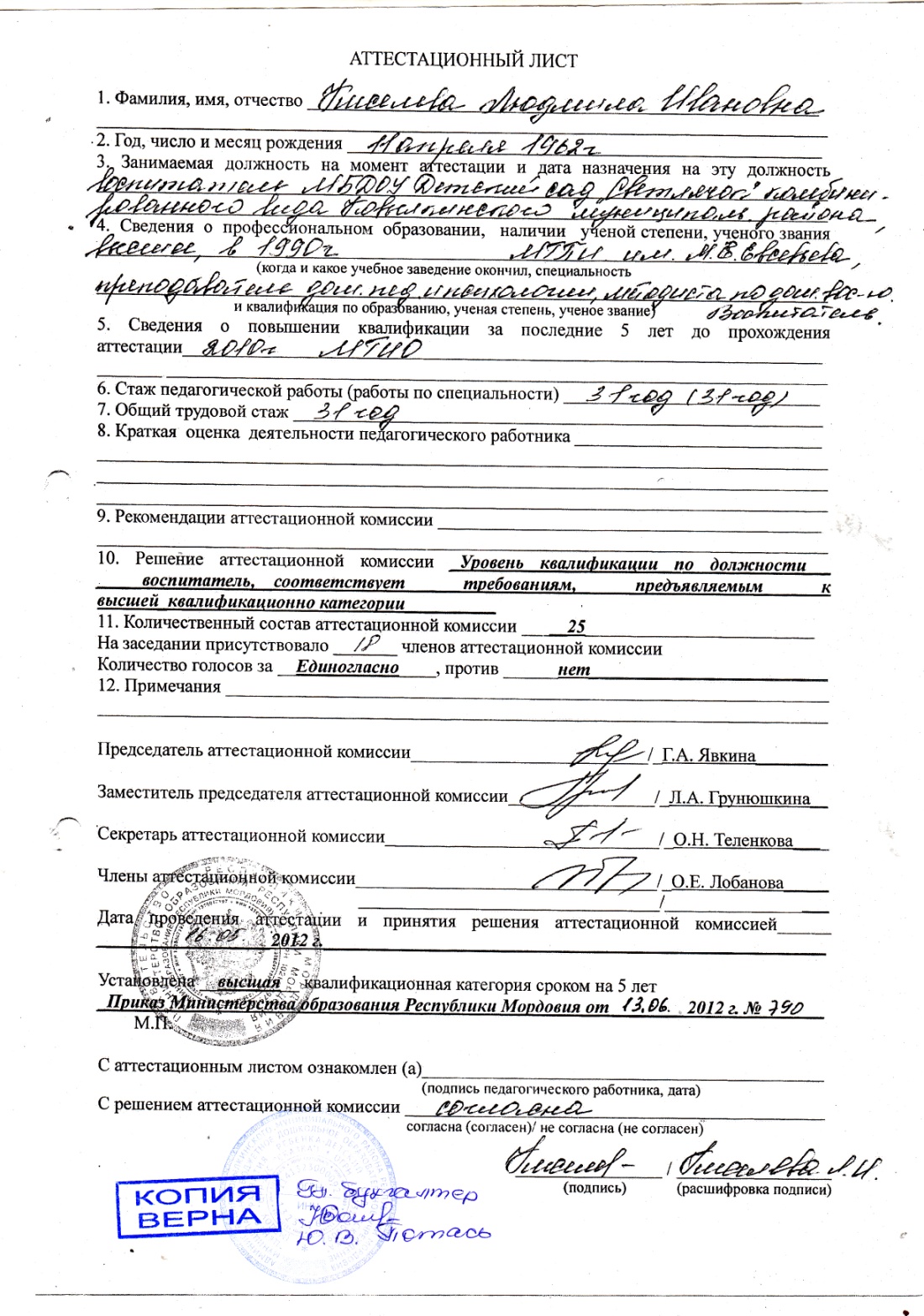 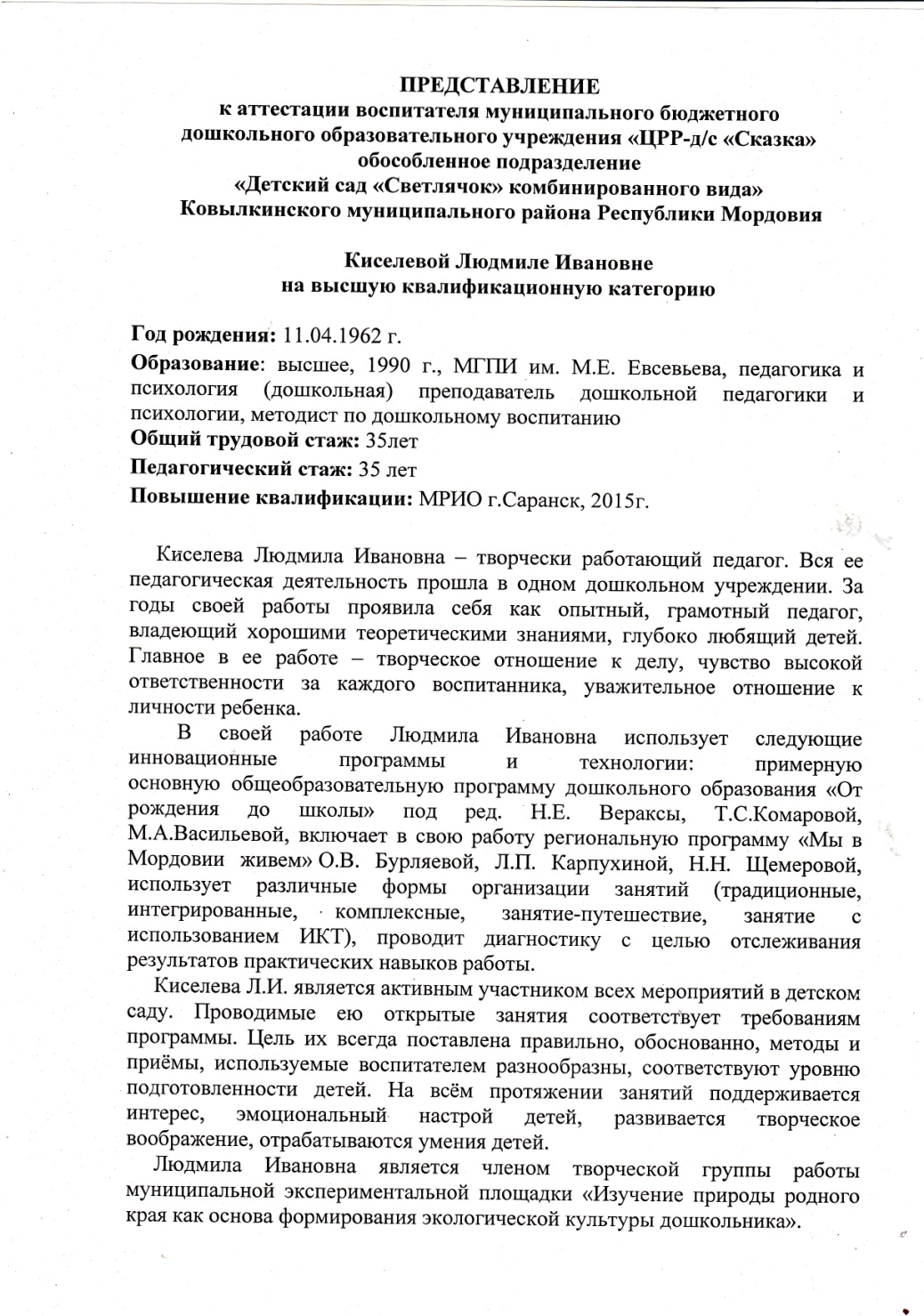 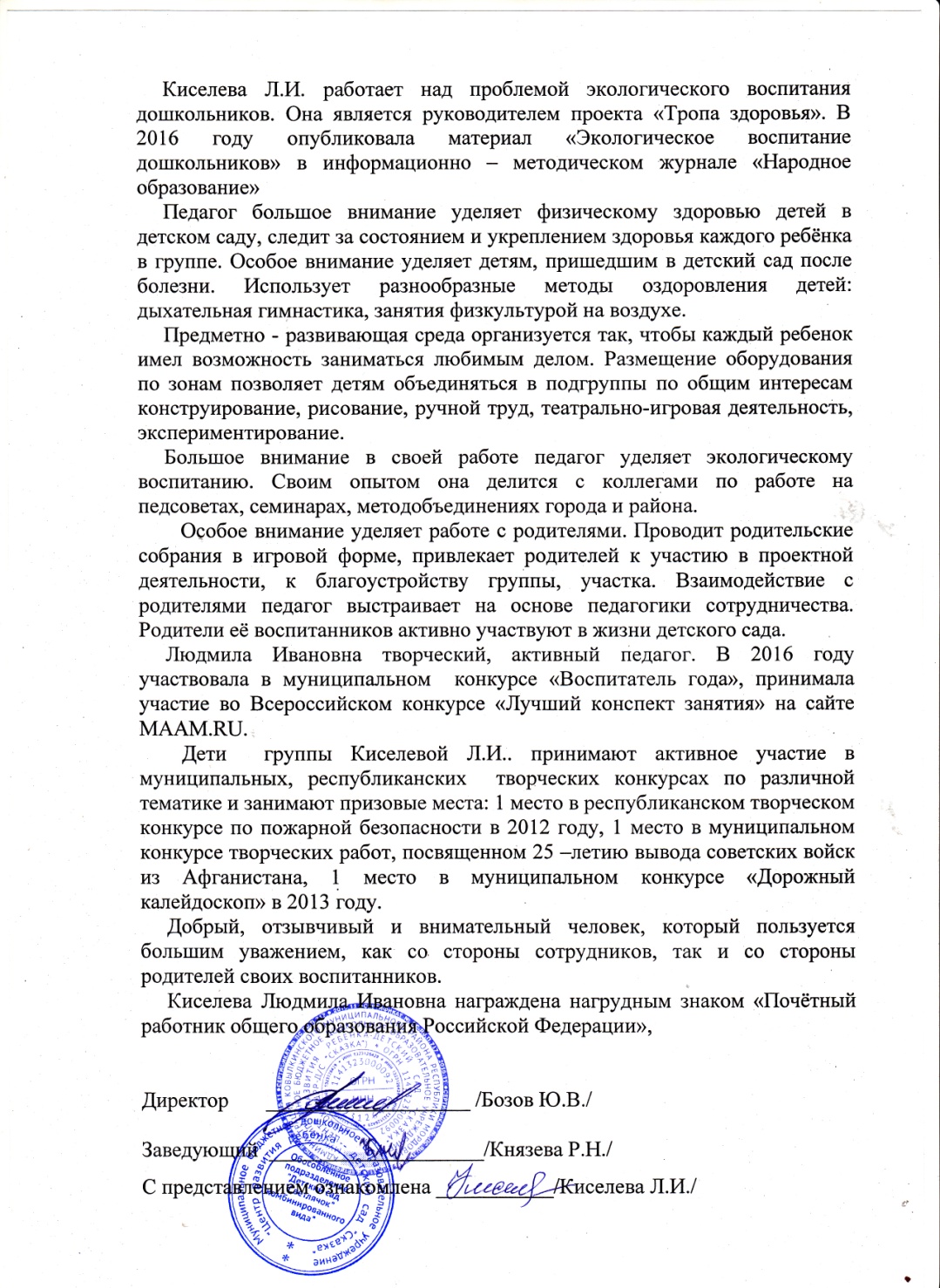 Наличие собственного инновационного педагогического опыта
Сайт МБДОУ «ЦРР – детский сад «Сказка» обособленное подразделение 
«Детский сад «Светлячок» комбинированного вида»:
http://a2b2.ru/methods/24561_pedagogicheskiy_opyt_vospitatelya_kiselevoy_li/
1. Применение информационно- коммуникационных технологий
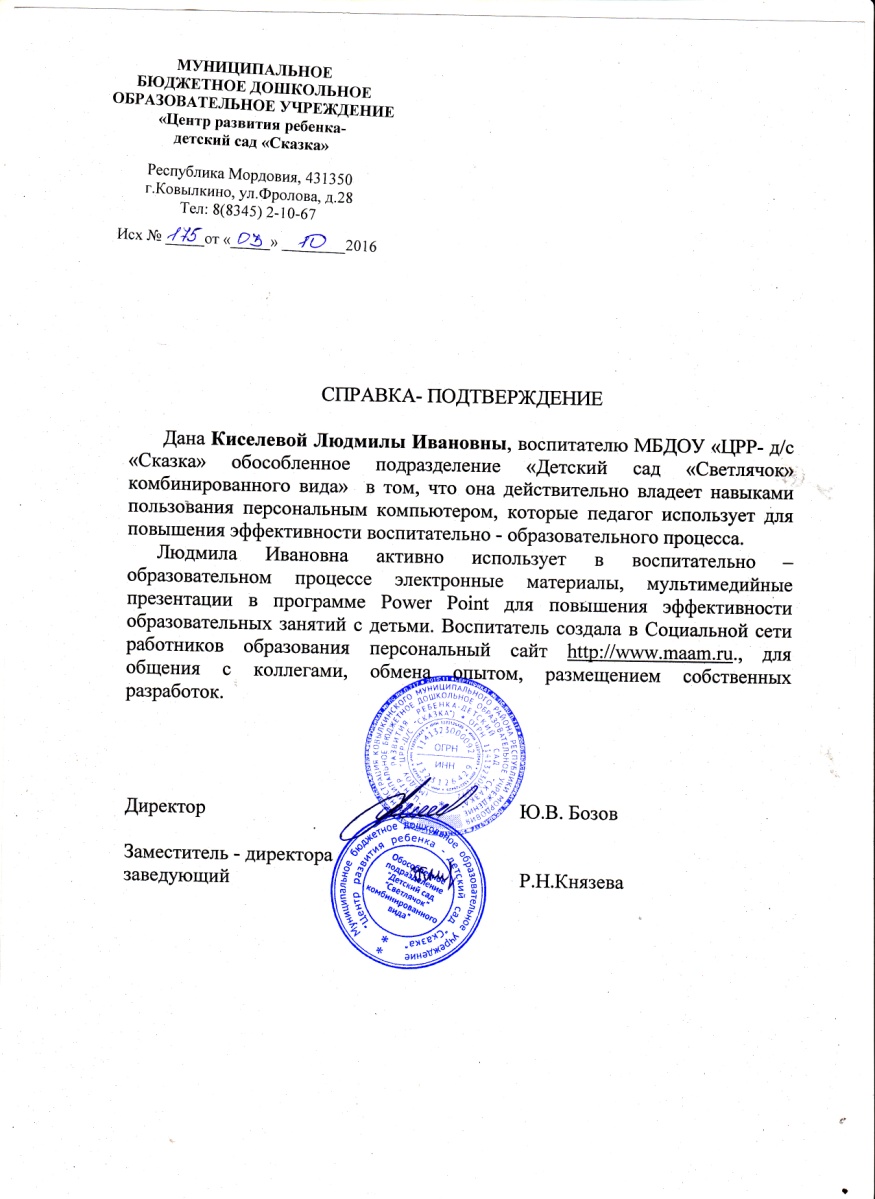 Сайт воспитателя Киселевой Л.И.
http://www.maam.ru/users/Svetl94ok
2. Участие в инновационной (экспериментальной) деятельности
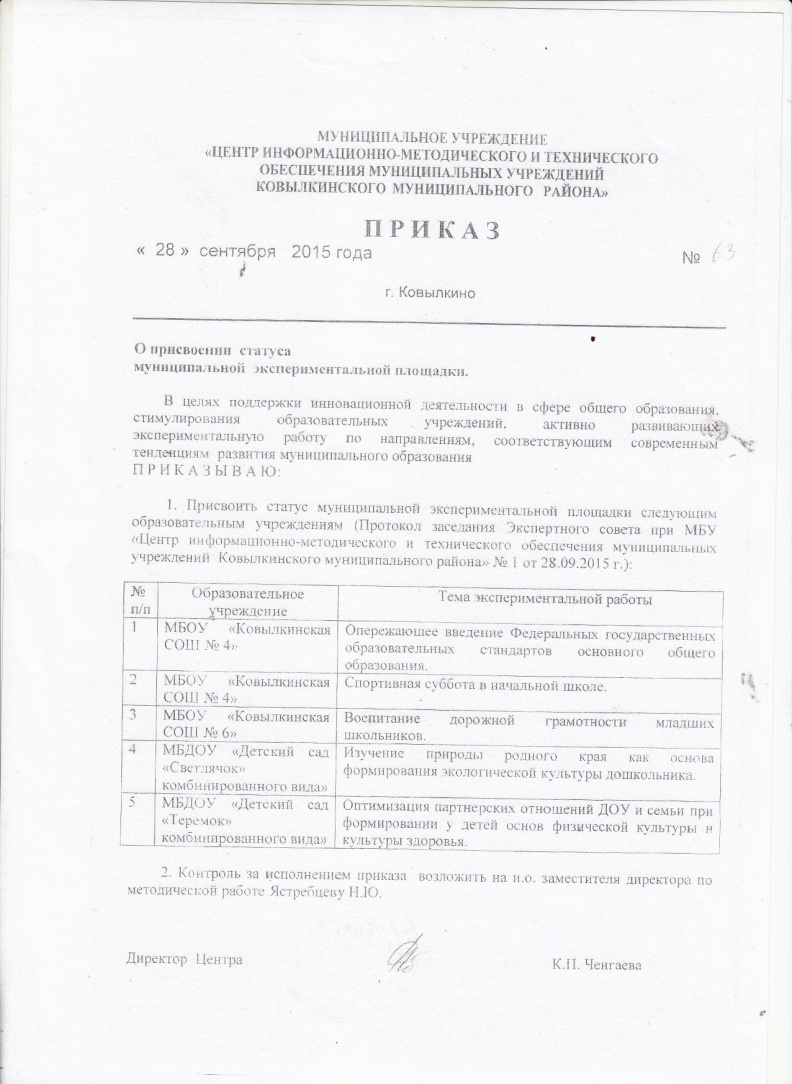 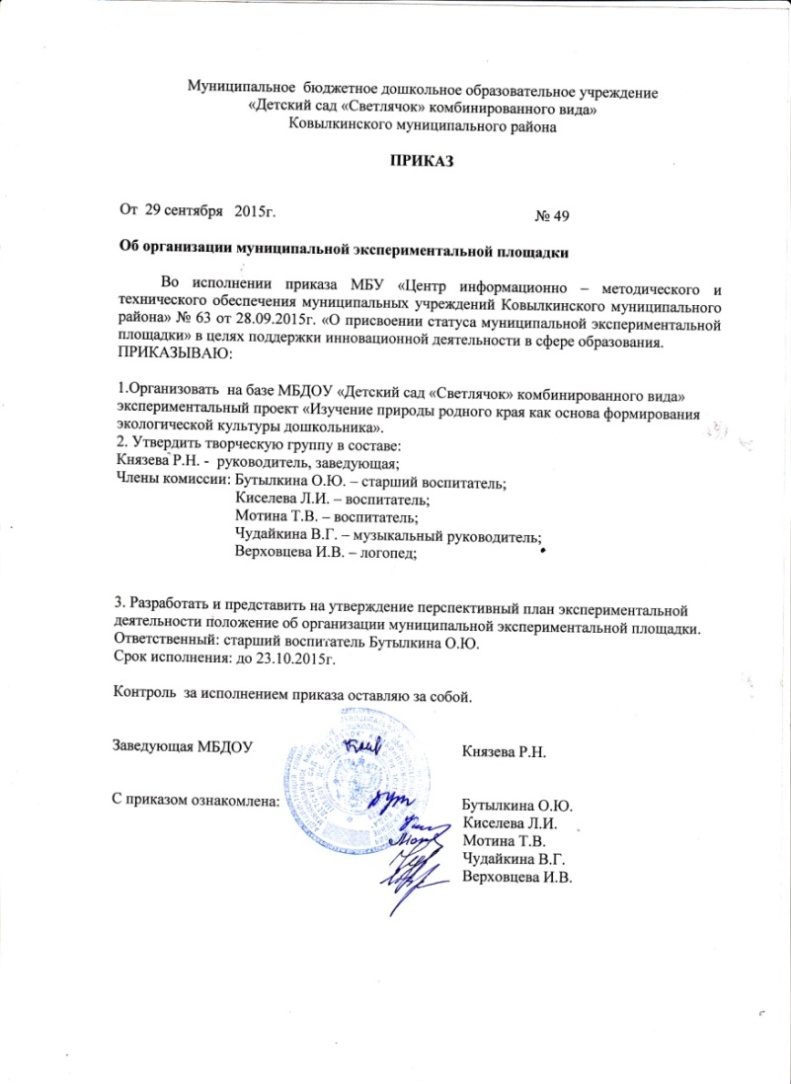 3. Наличие публикаций, включая интернет - публикации
Российский уровень: 
открытое занятие по математике «В гости к зайцу», MAAM.ru, 2015г.
Республиканский уровень:
«Экологическое воспитание детей дошкольного возраста», журнал «Народное образование»,2016 
Муниципальный уровень:
 « Отец в жизни ребенка»  газета «Голос Примокшанья» № 50 от 18 декабря 2015 года.
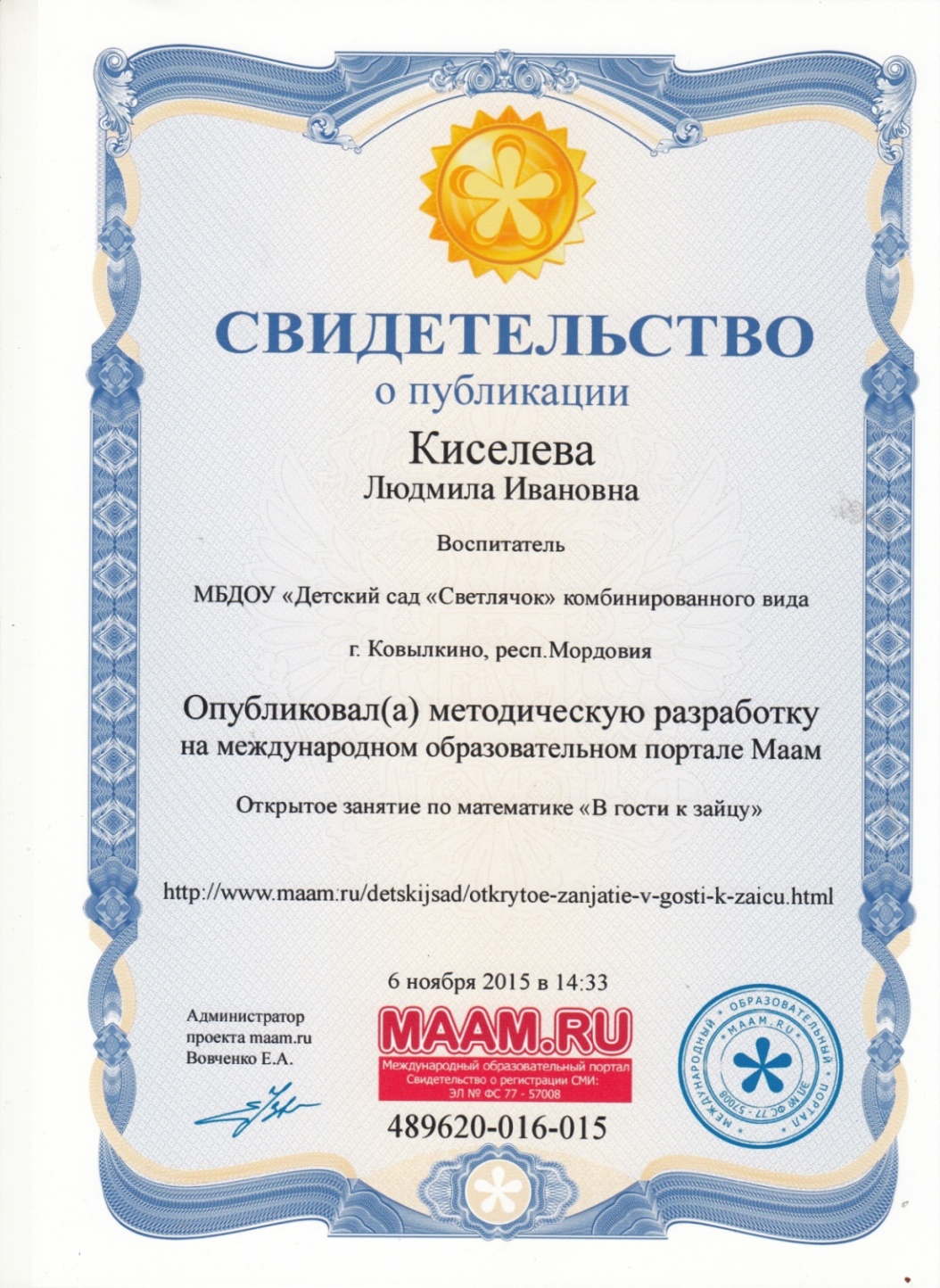 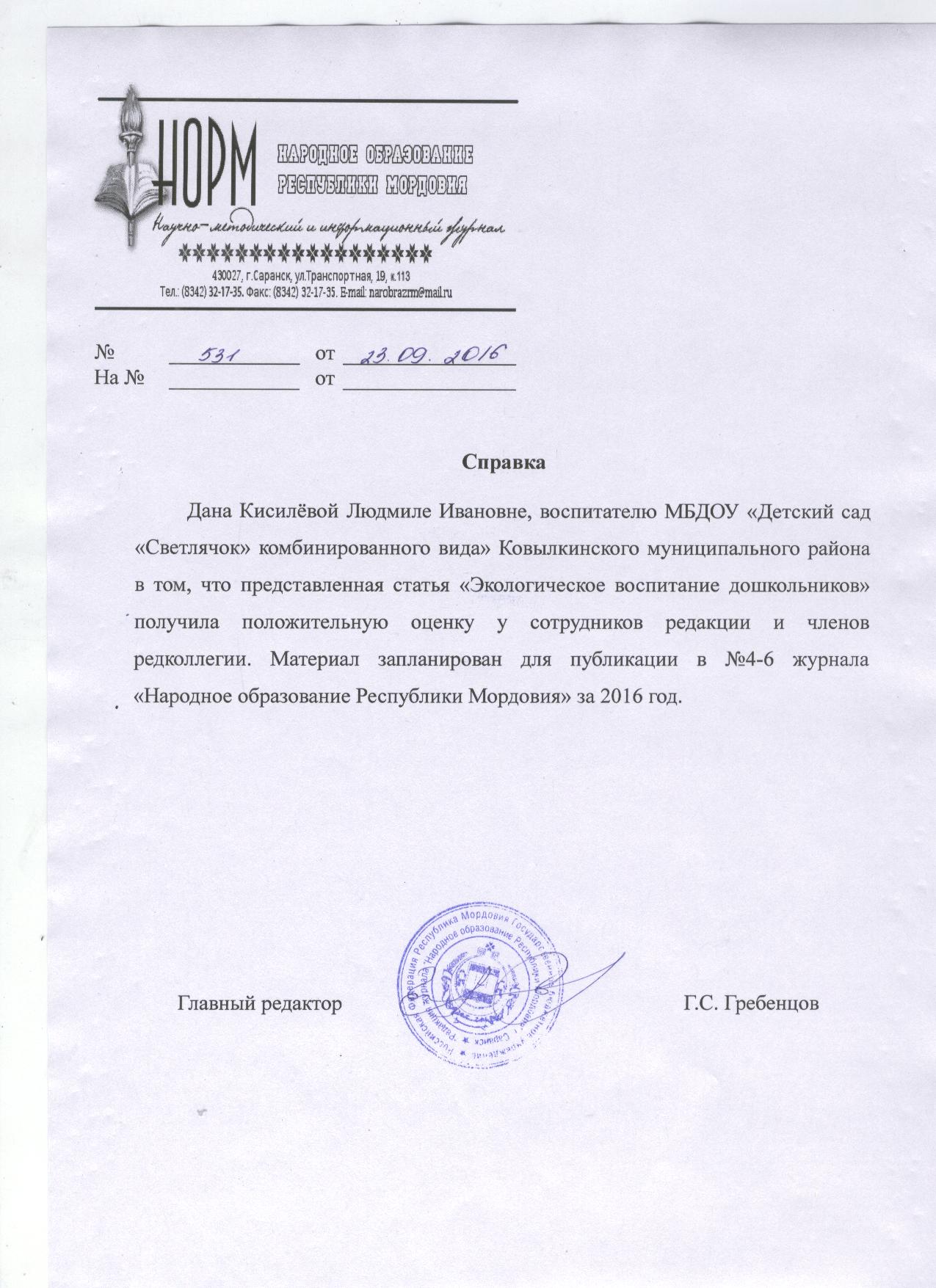 4. Результаты участия воспитанников в конкурсах, выставках, турнирах, соревнованиях, акциях, фестивалях
Муниципальный уровень:
Участие: 1
Победы и призовые места: 4
Республиканский уровень:
Участие: 5
Российский уровень:
Участие: 2
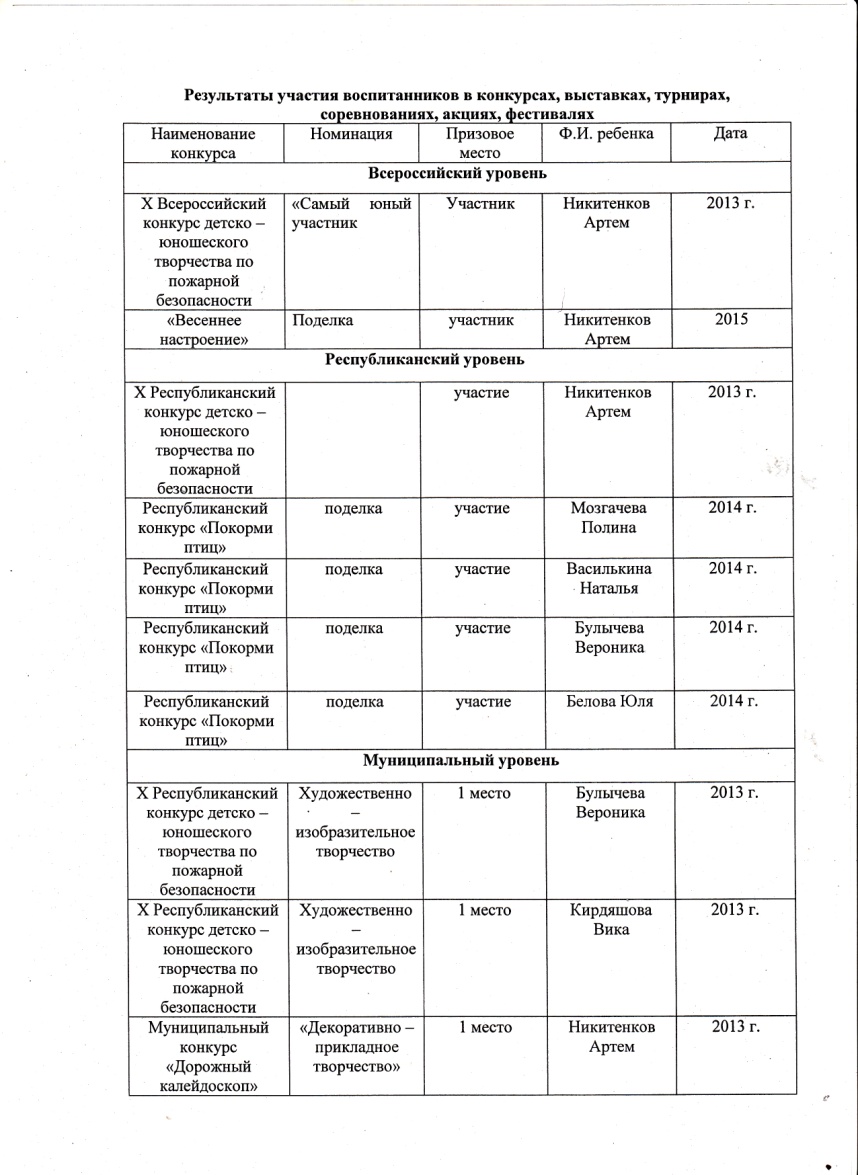 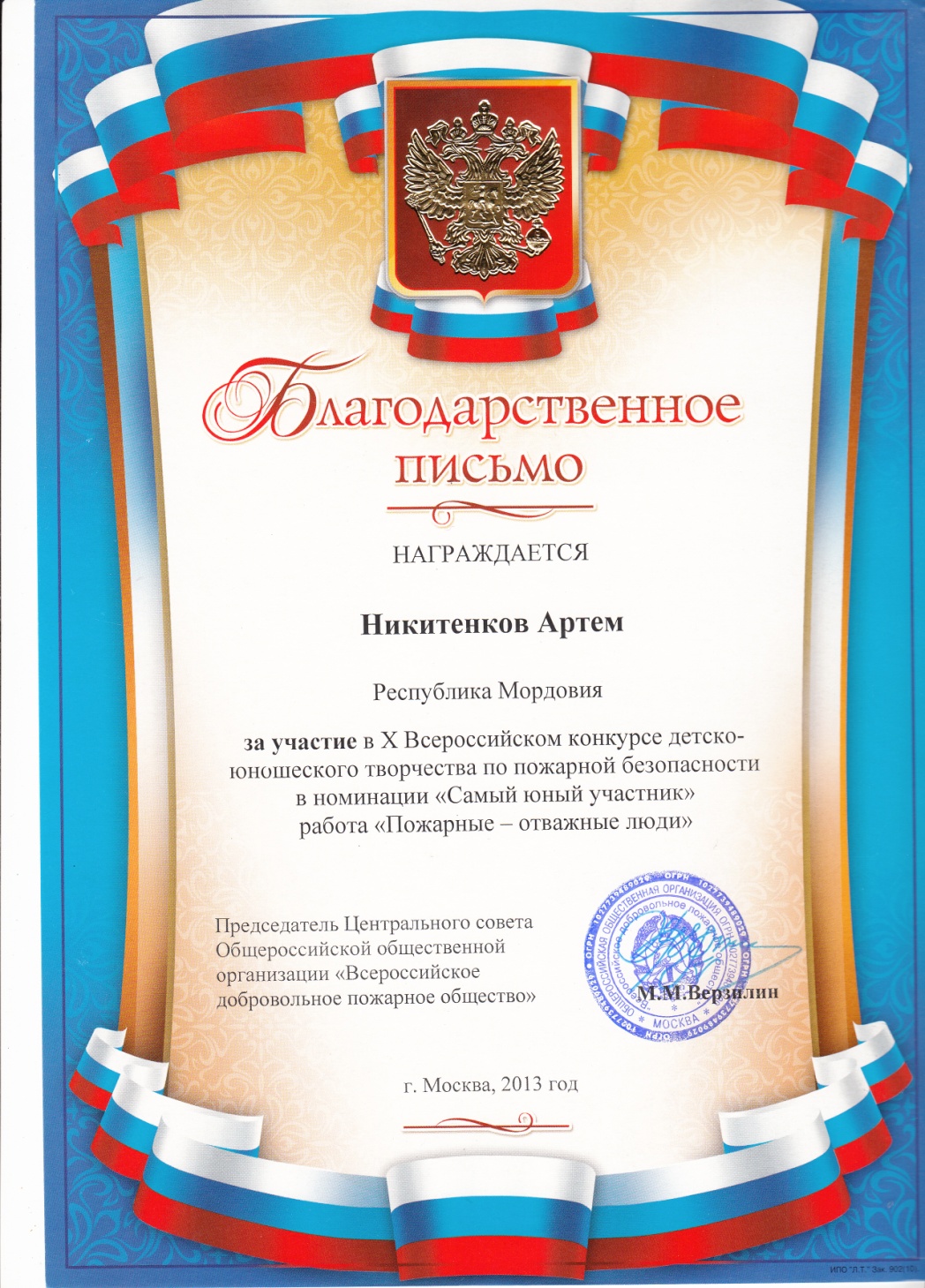 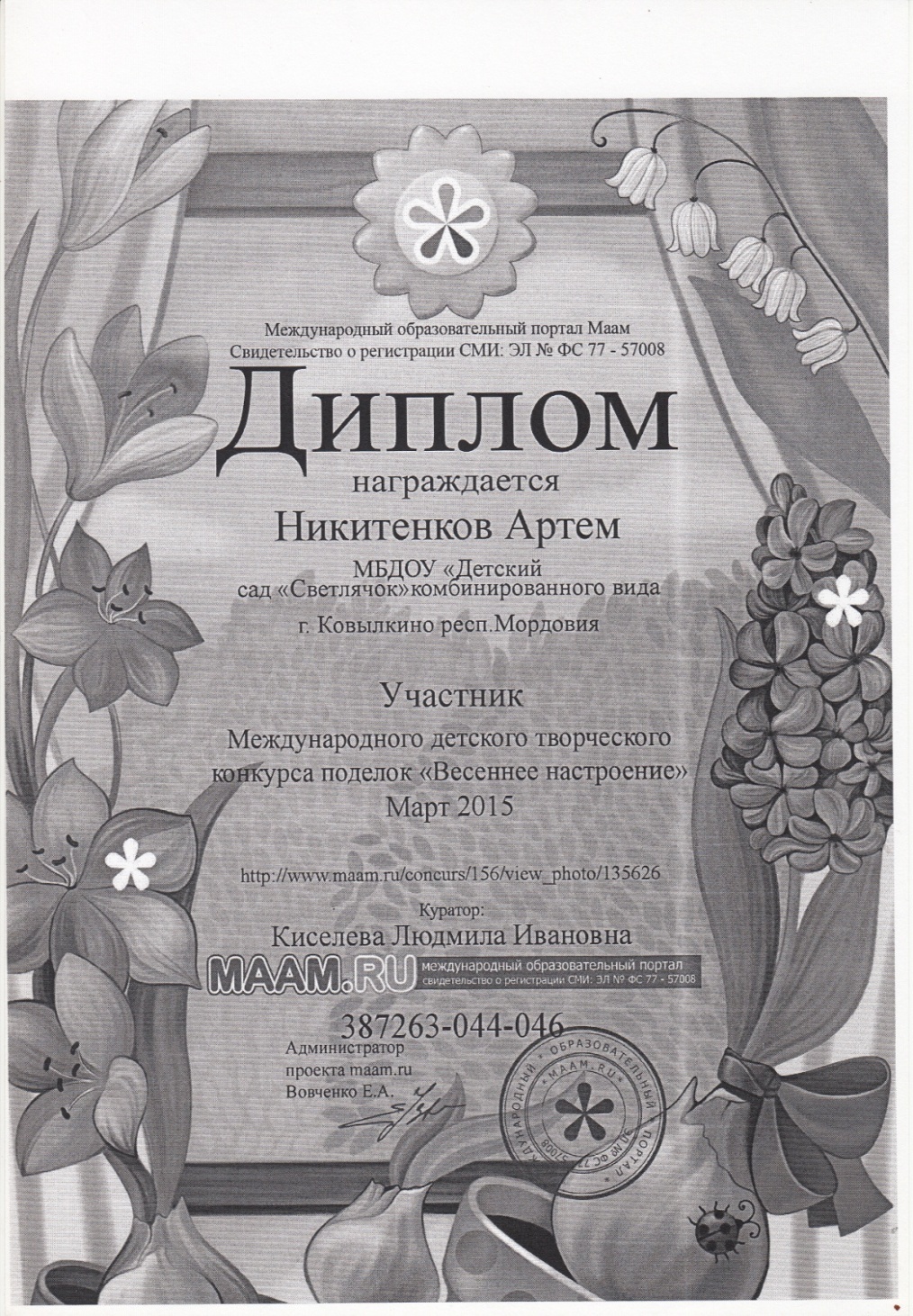 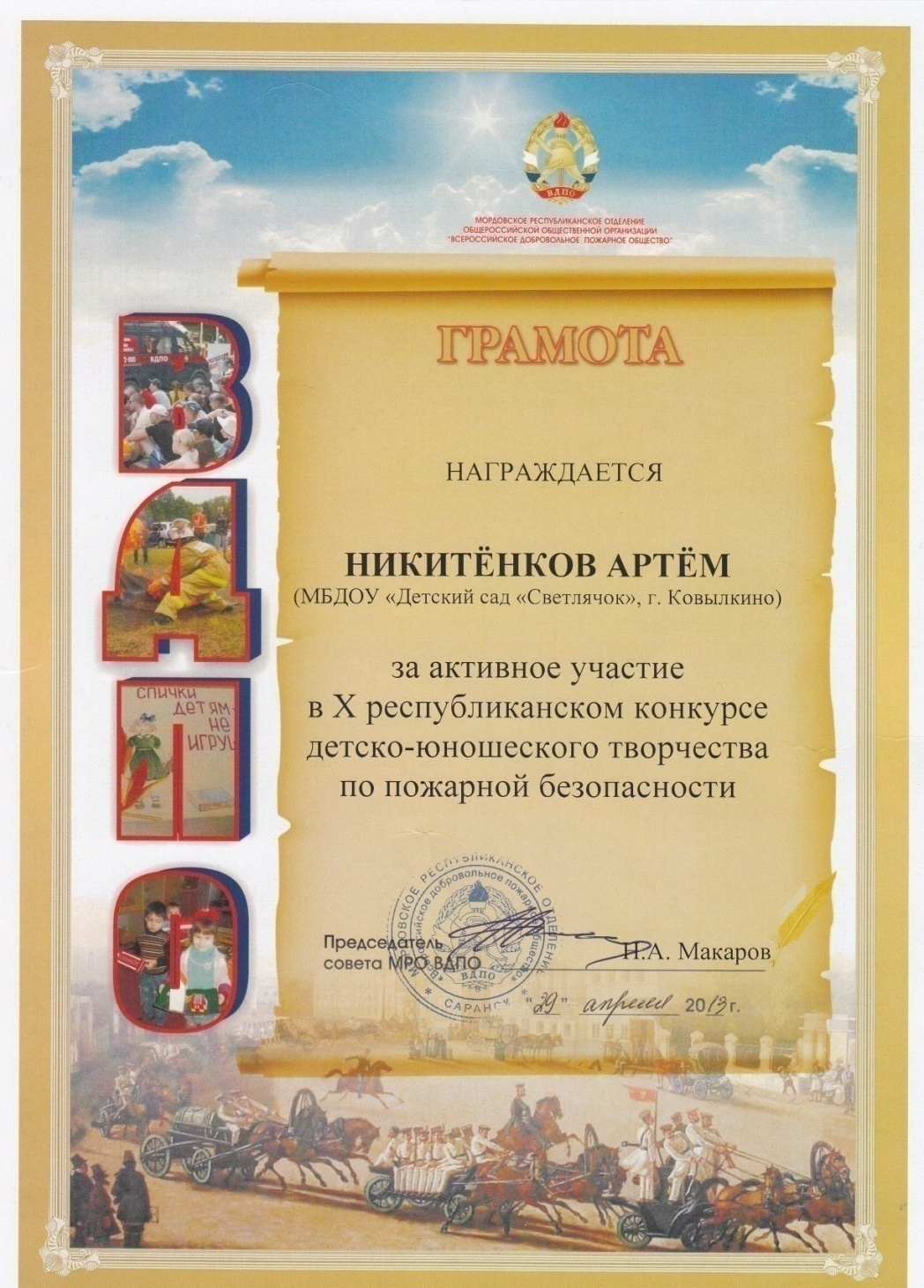 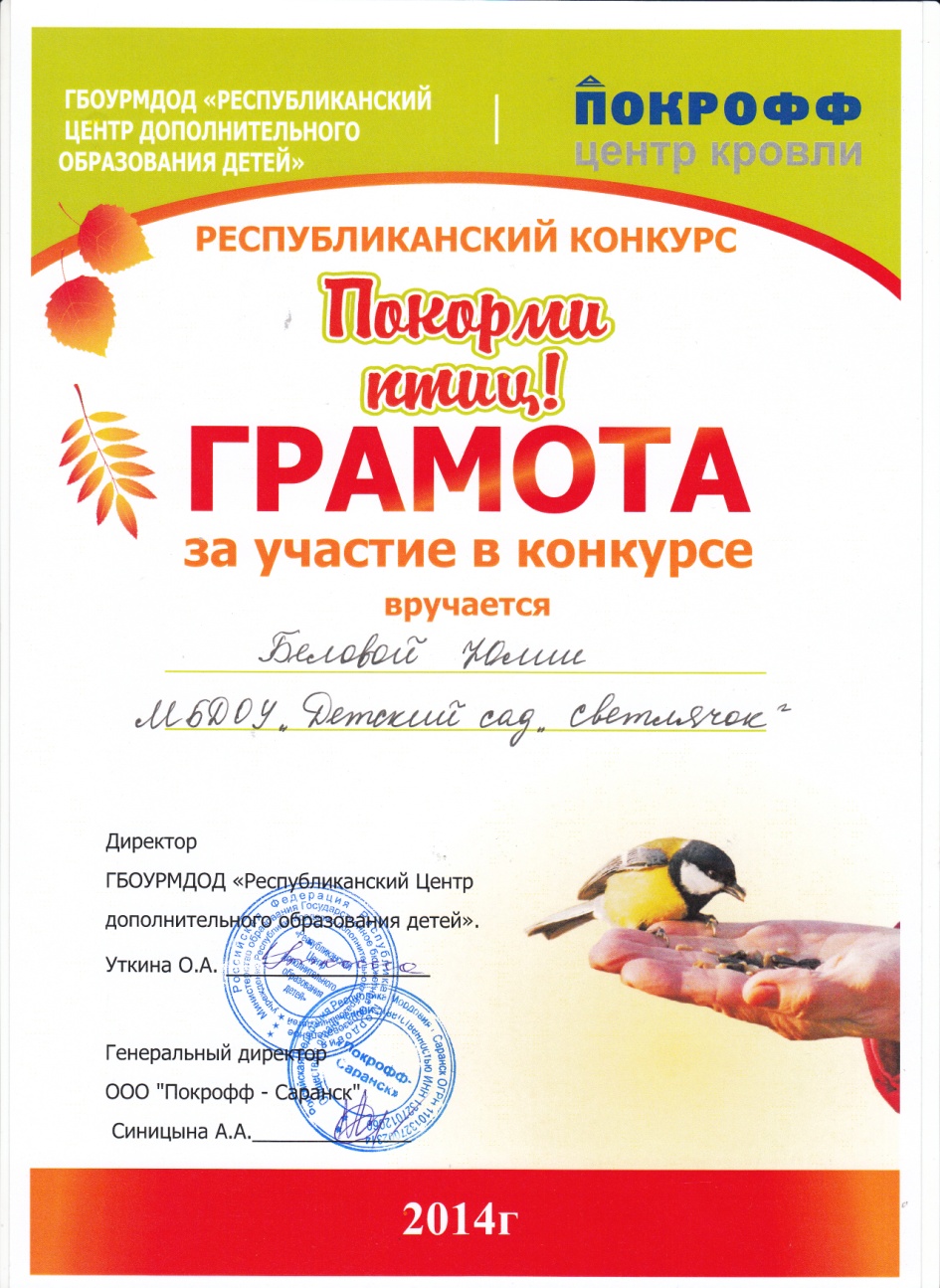 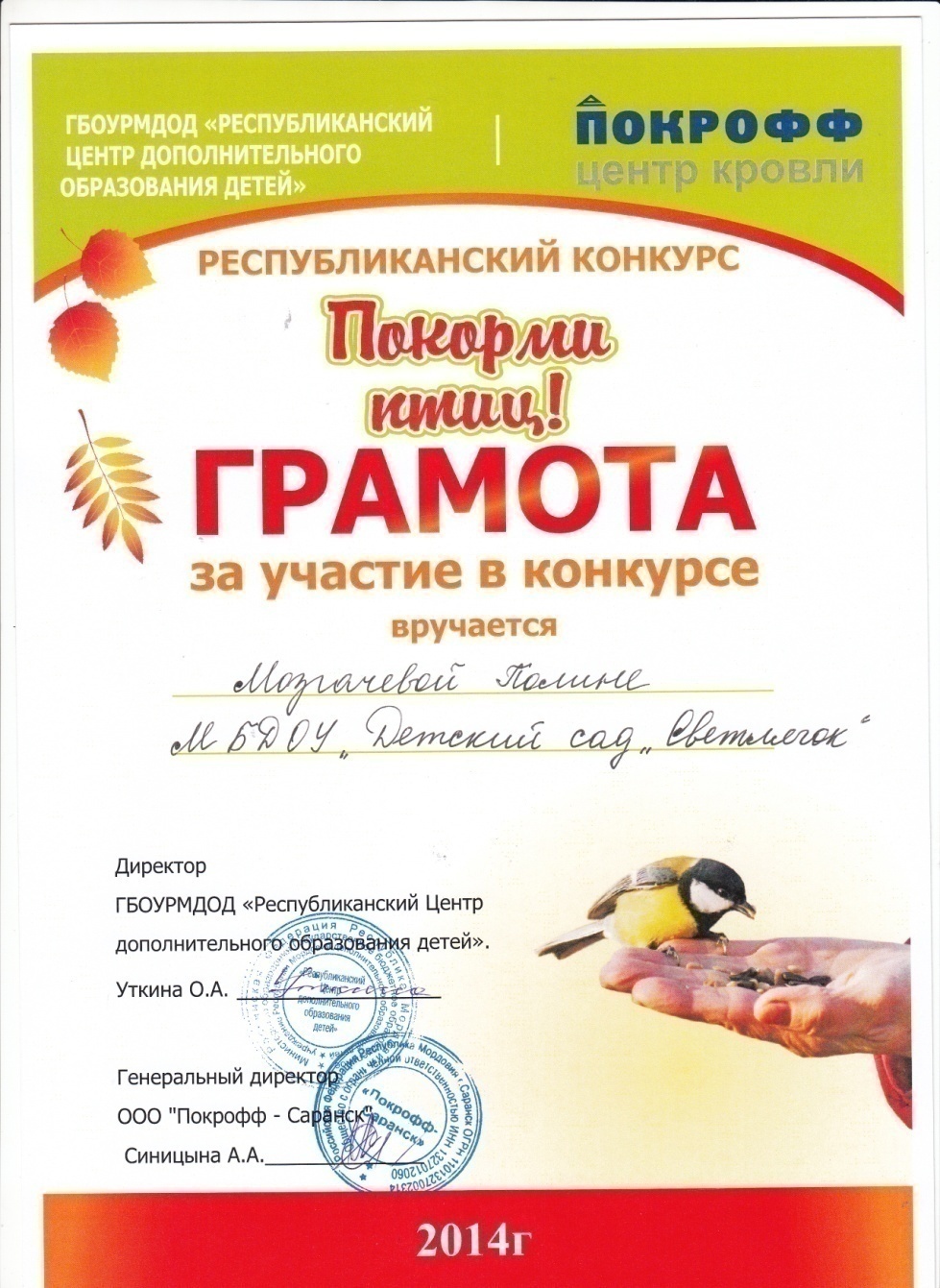 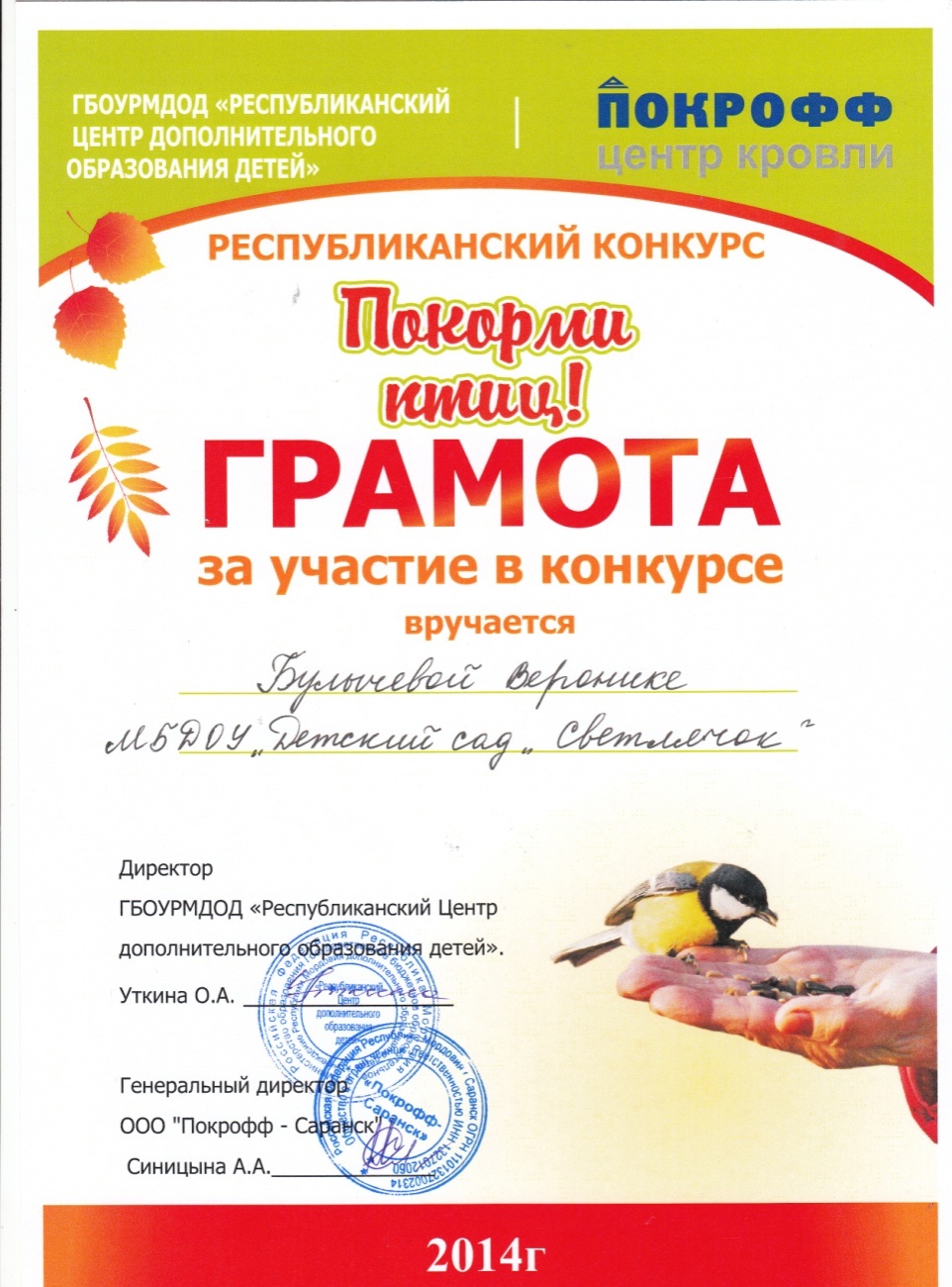 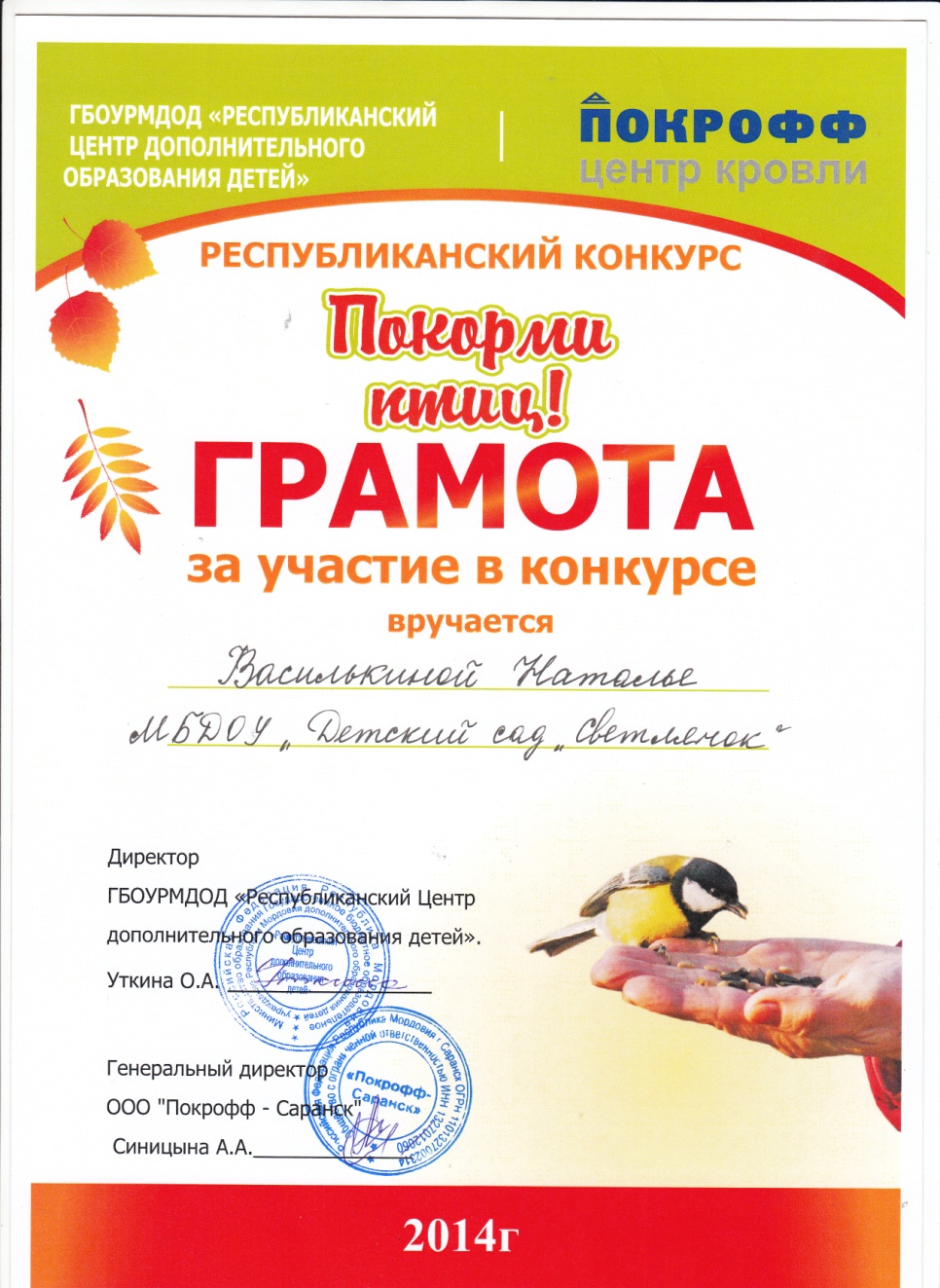 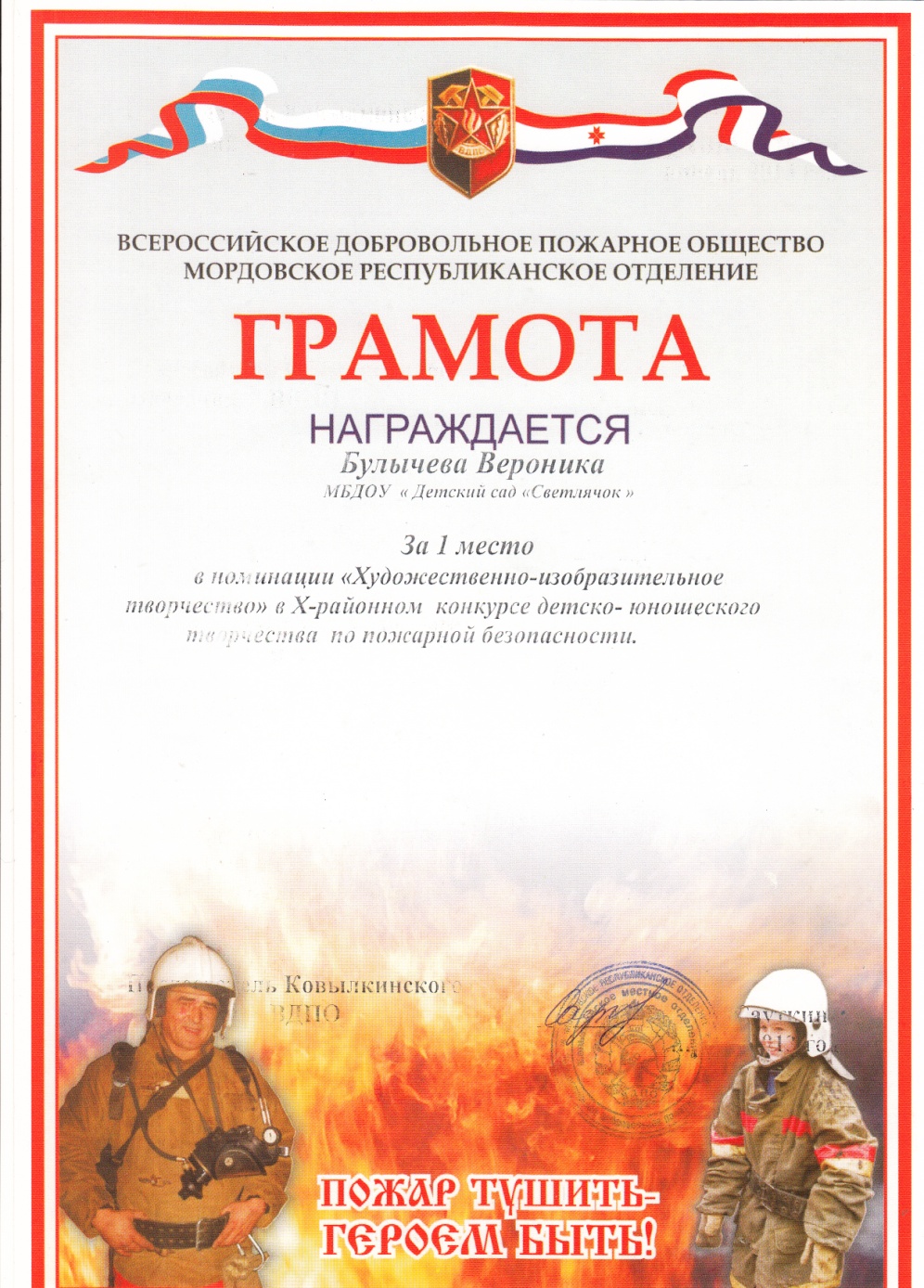 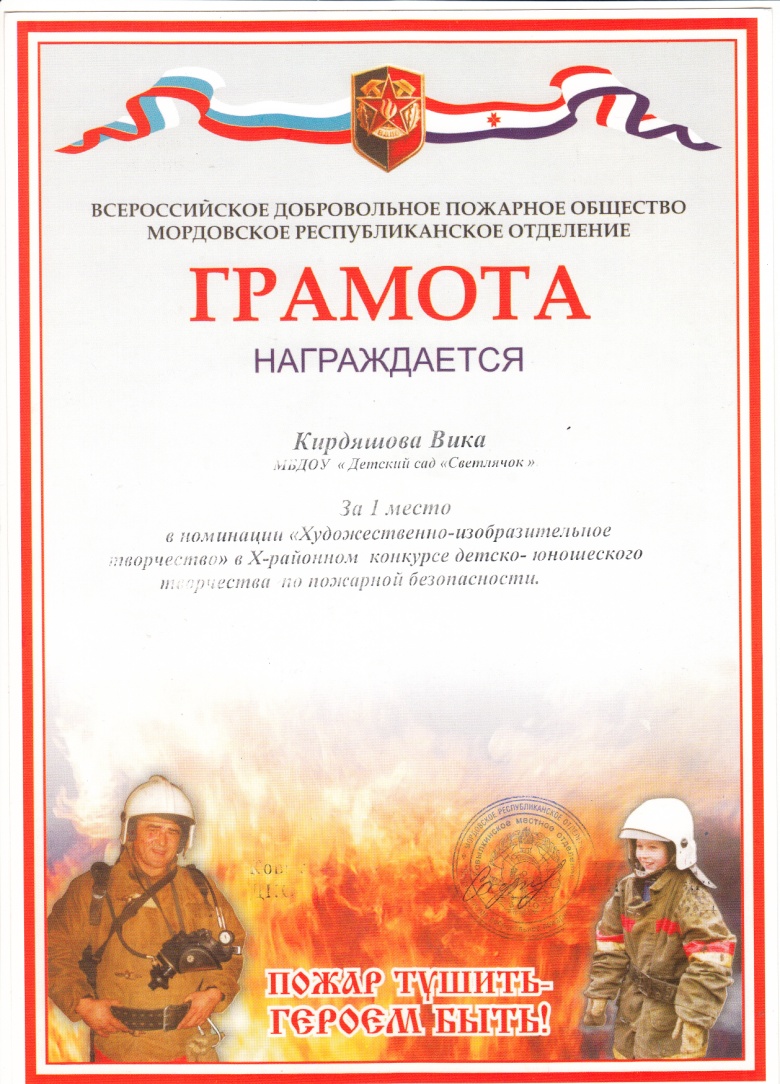 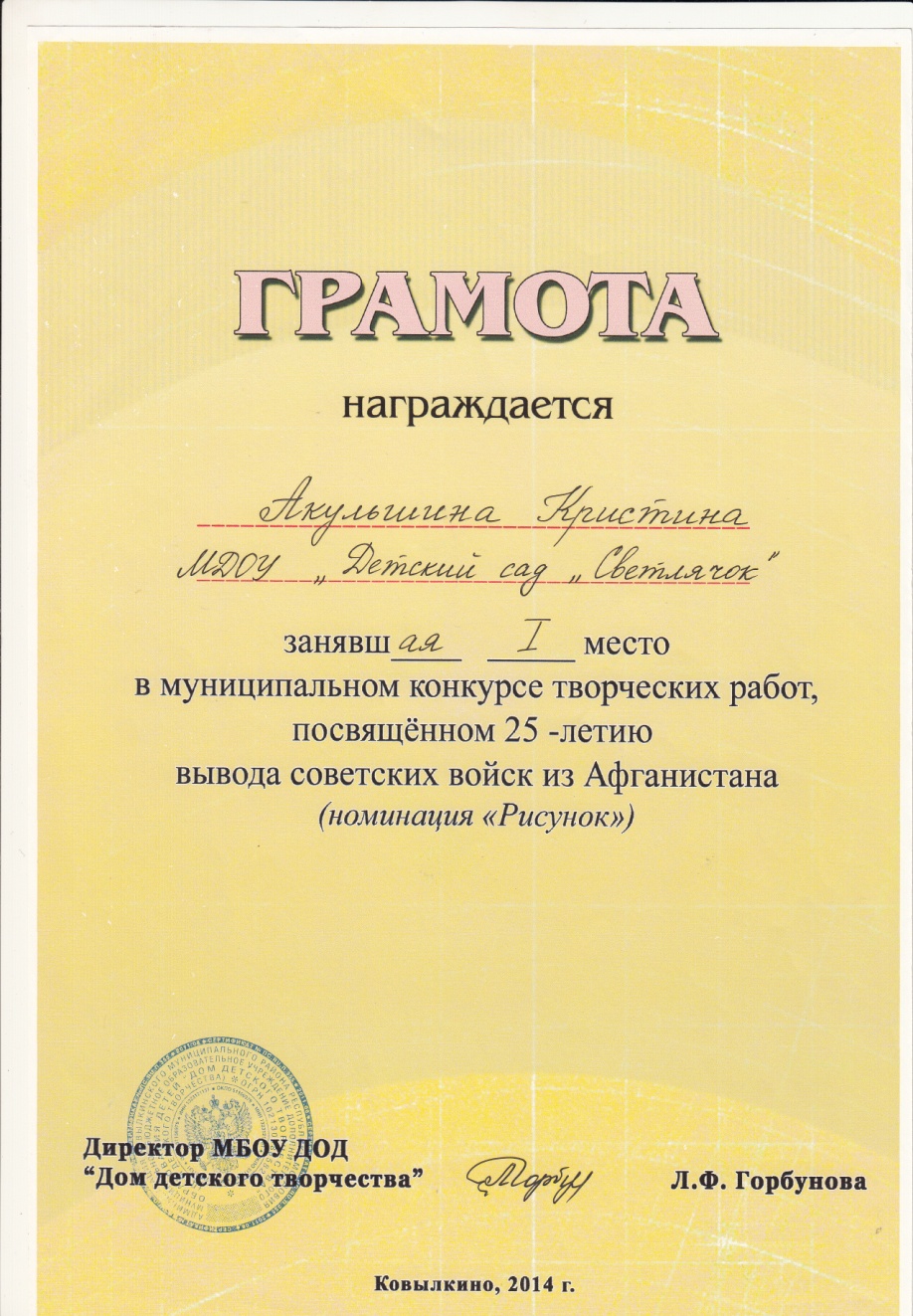 6. Выступления на научно-практических конференциях, педчтениях, семинарах, секциях, методических объединениях
Образовательная организация: 1
Муниципальный уровень: 1
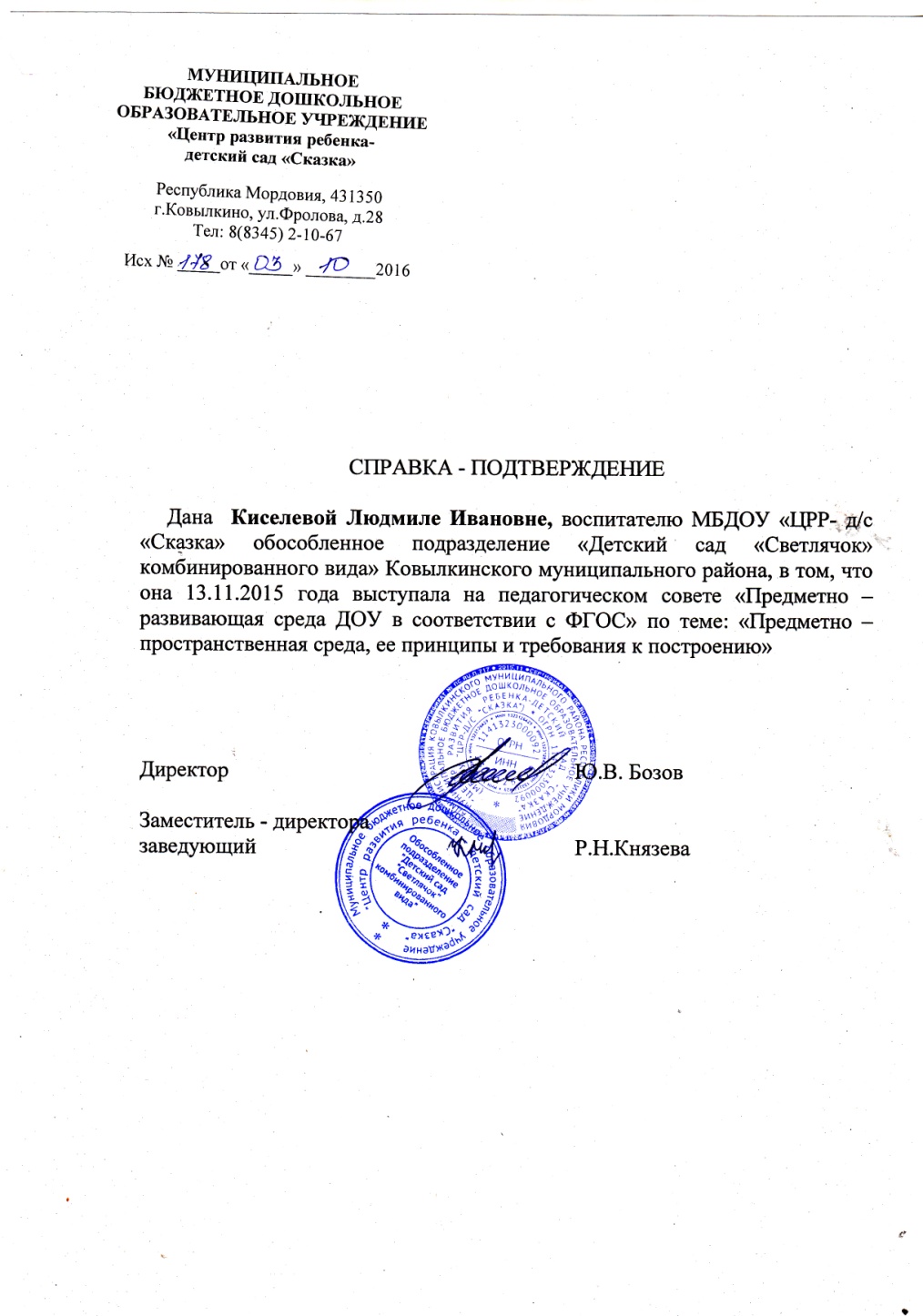 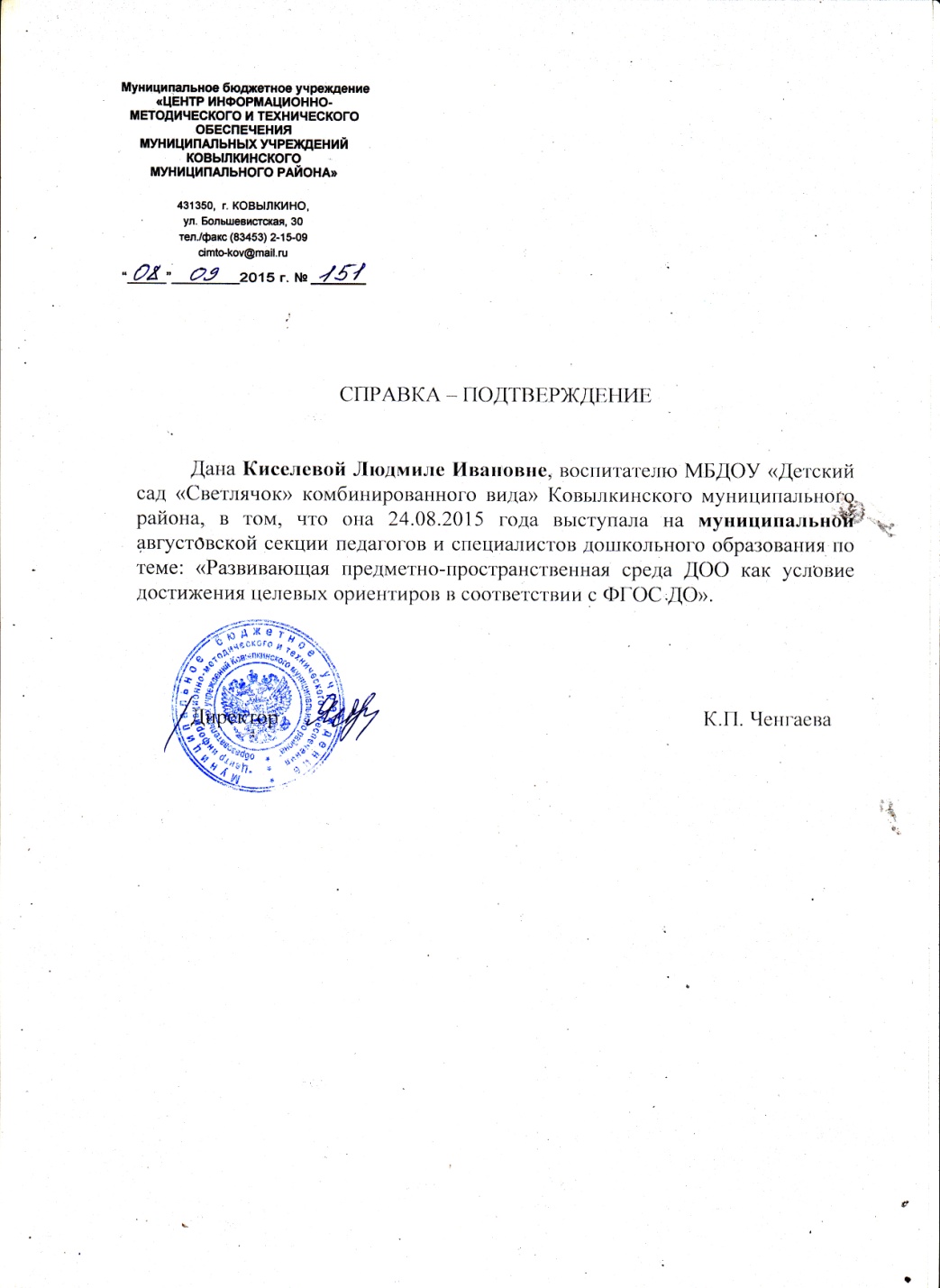 7. Проведение открытых занятий, мастер-классов, мероприятий
Образовательная организация: 1
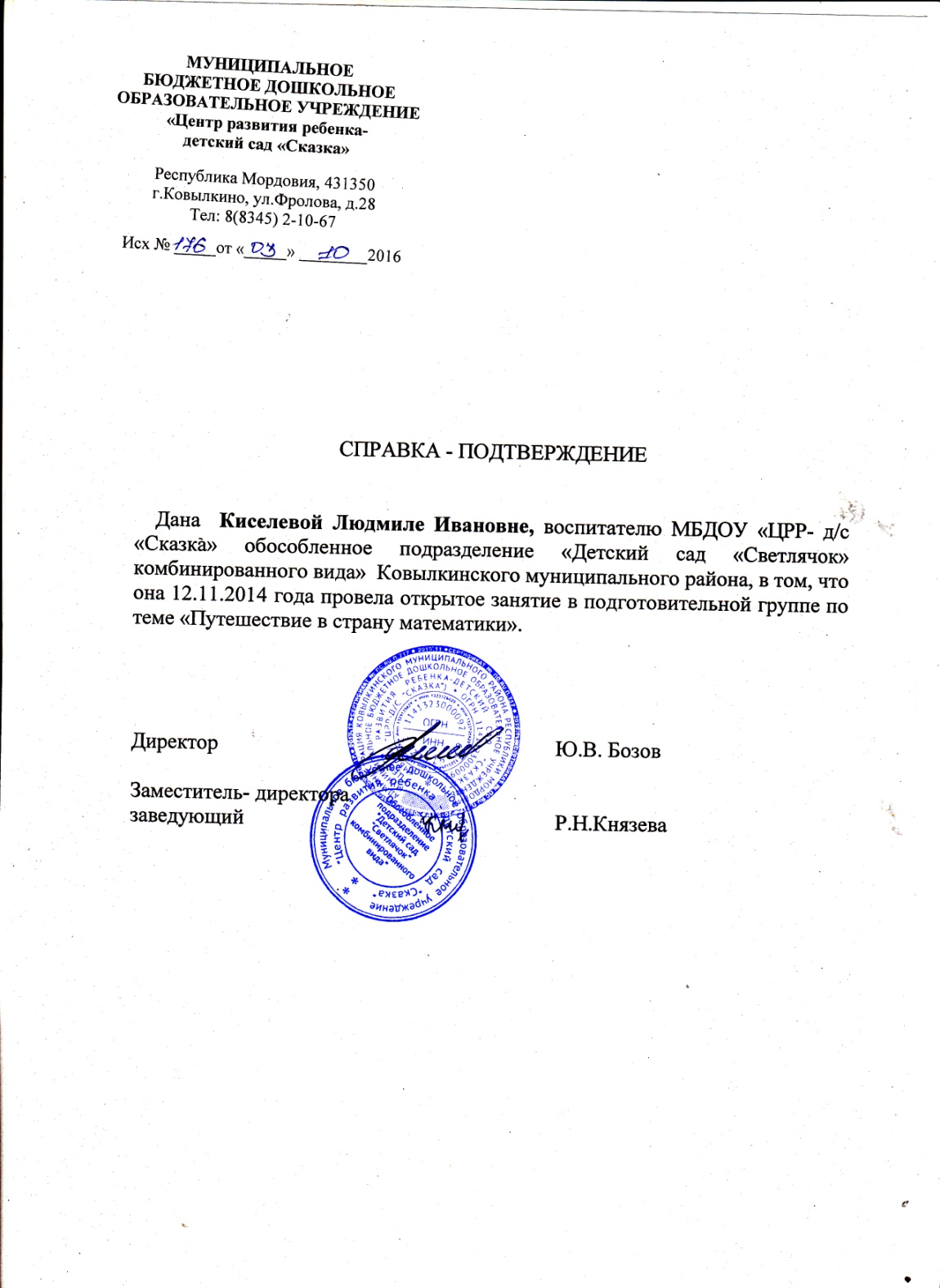 9. Позитивные результаты работы с воспитанниками
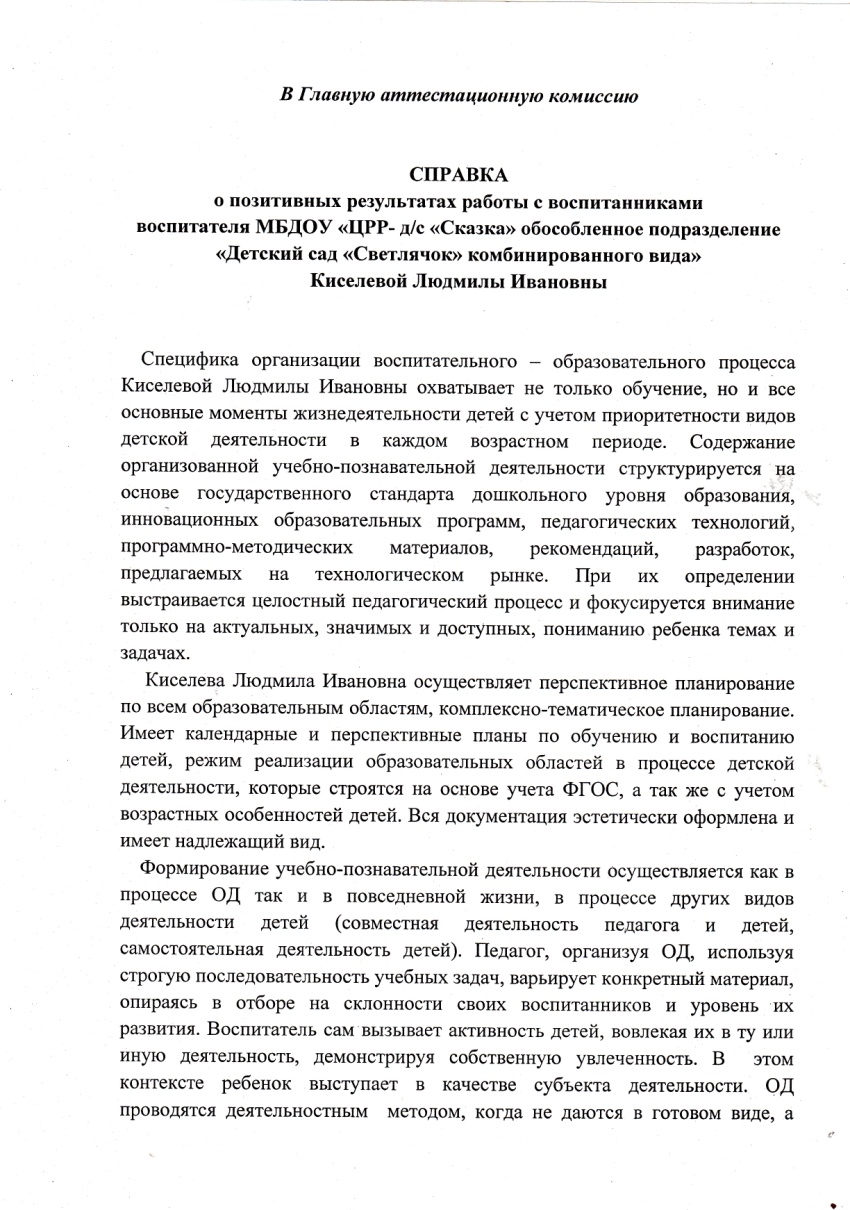 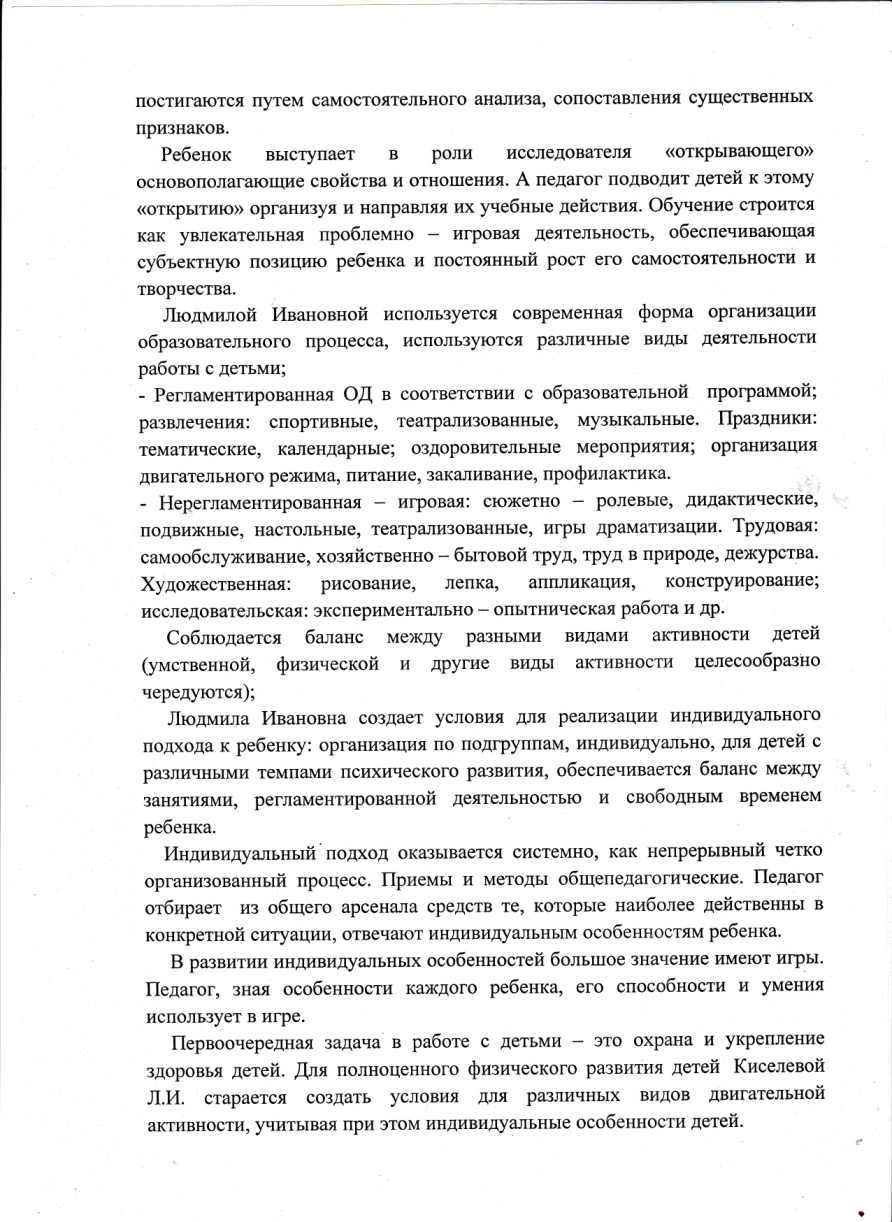 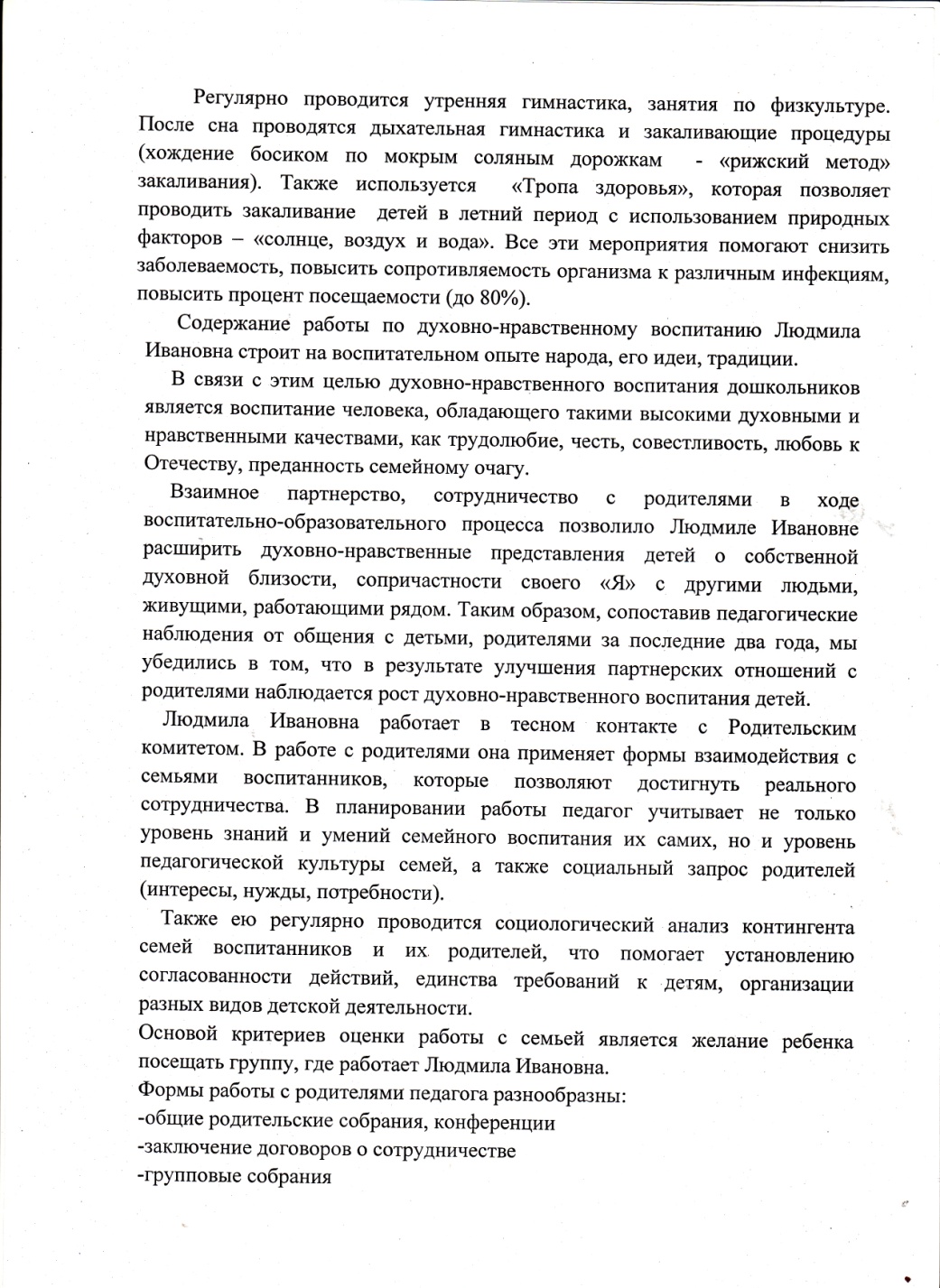 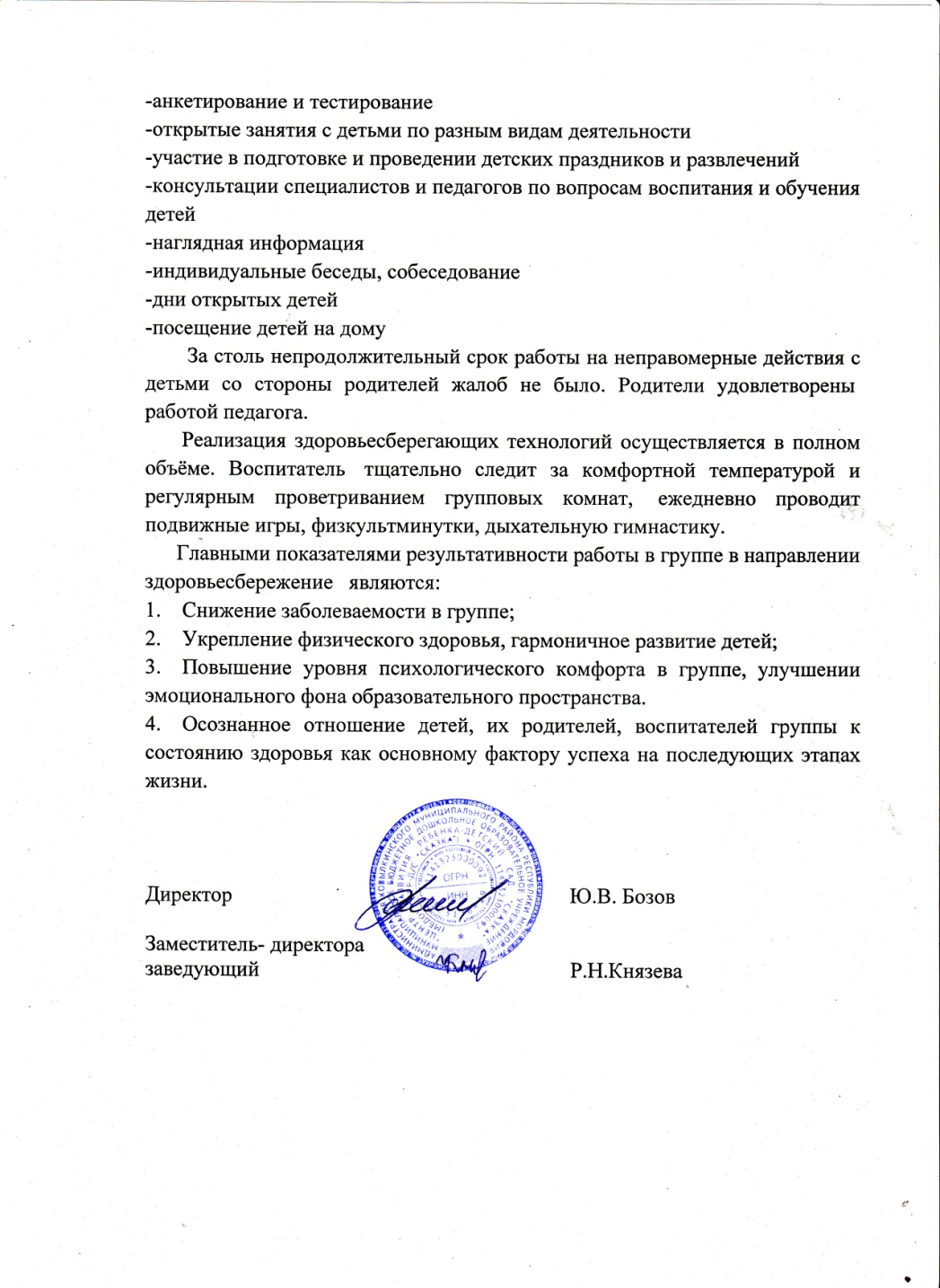 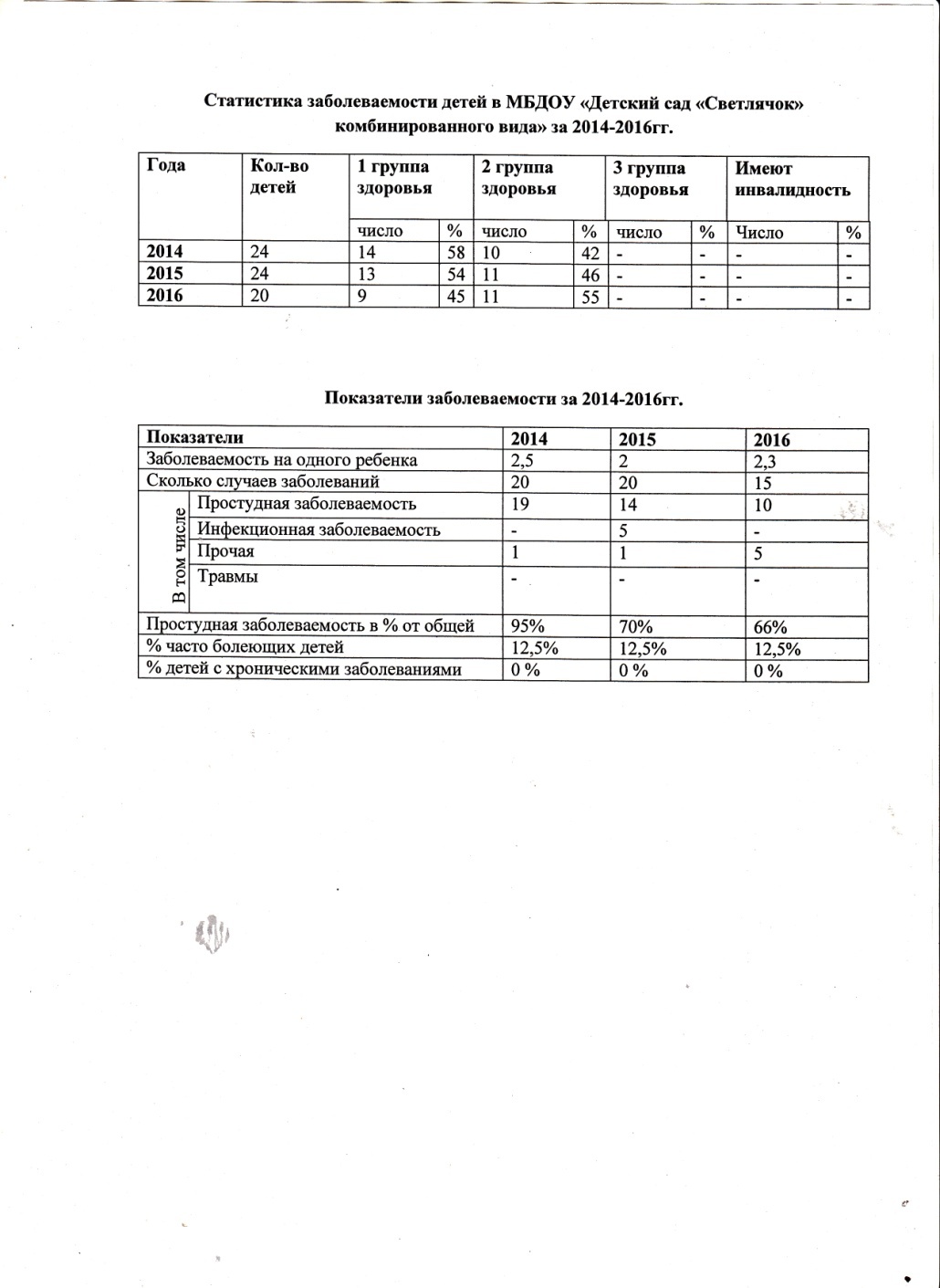 10. Участие педагога в профессиональных конкурсах
Российский уровень: 
«Лучший конспект занятия» на МААМ.ru. - участие, 2015г.;
«Любимая сказка» на МААМ.ru. - участие, 2015г.
Муниципальный уровень:
- «Воспитатель года- 2016» – участие, 2016г.
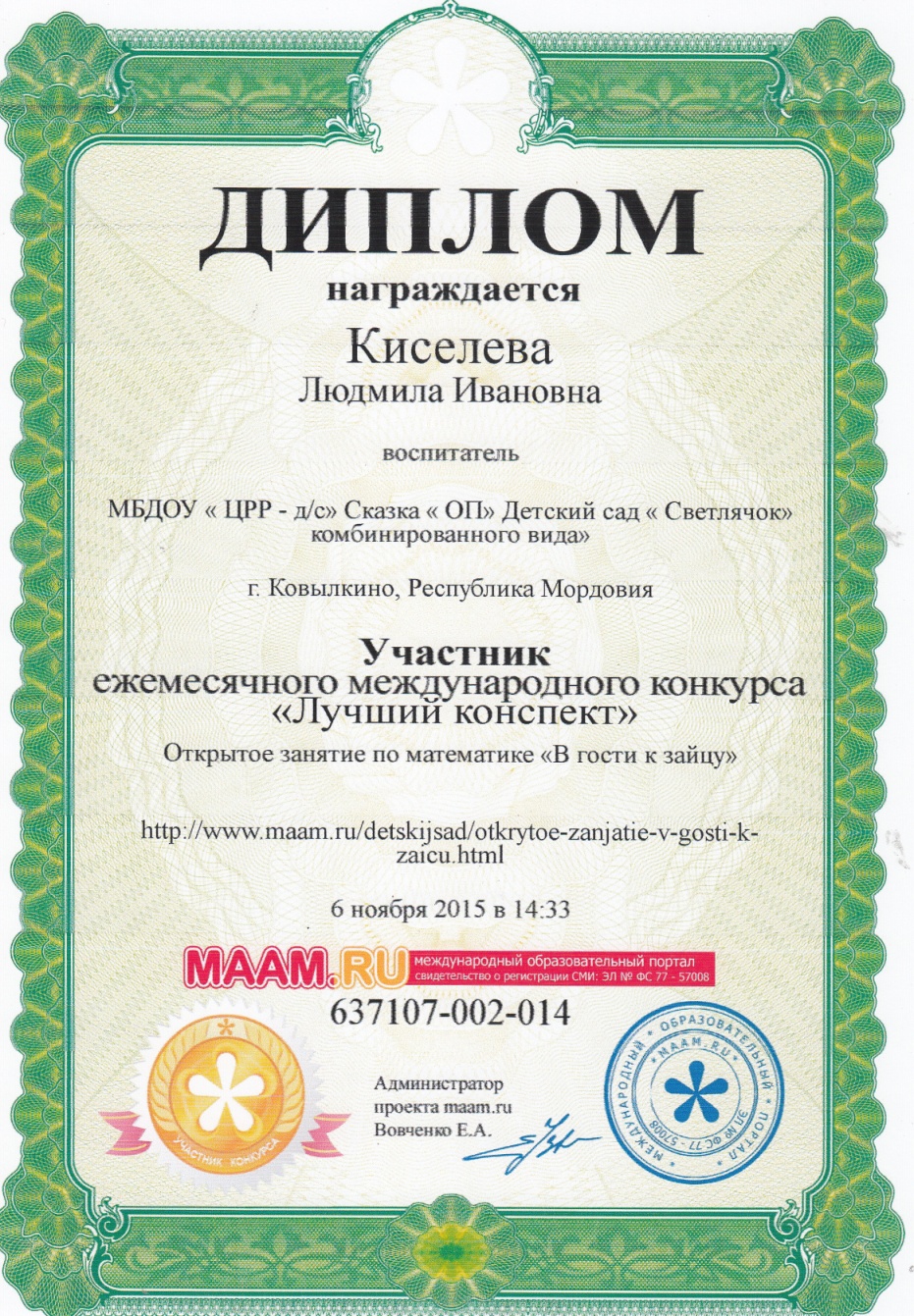 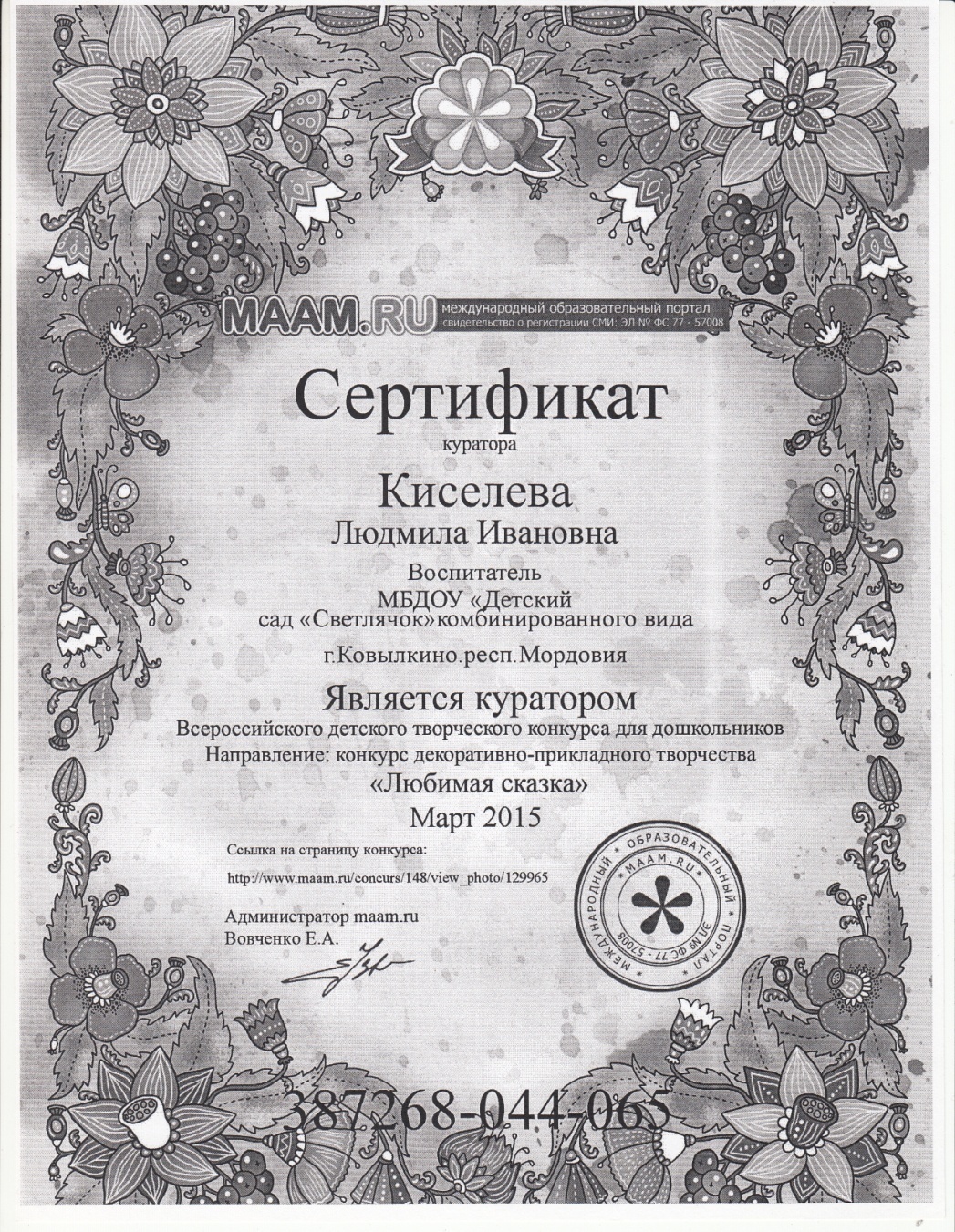 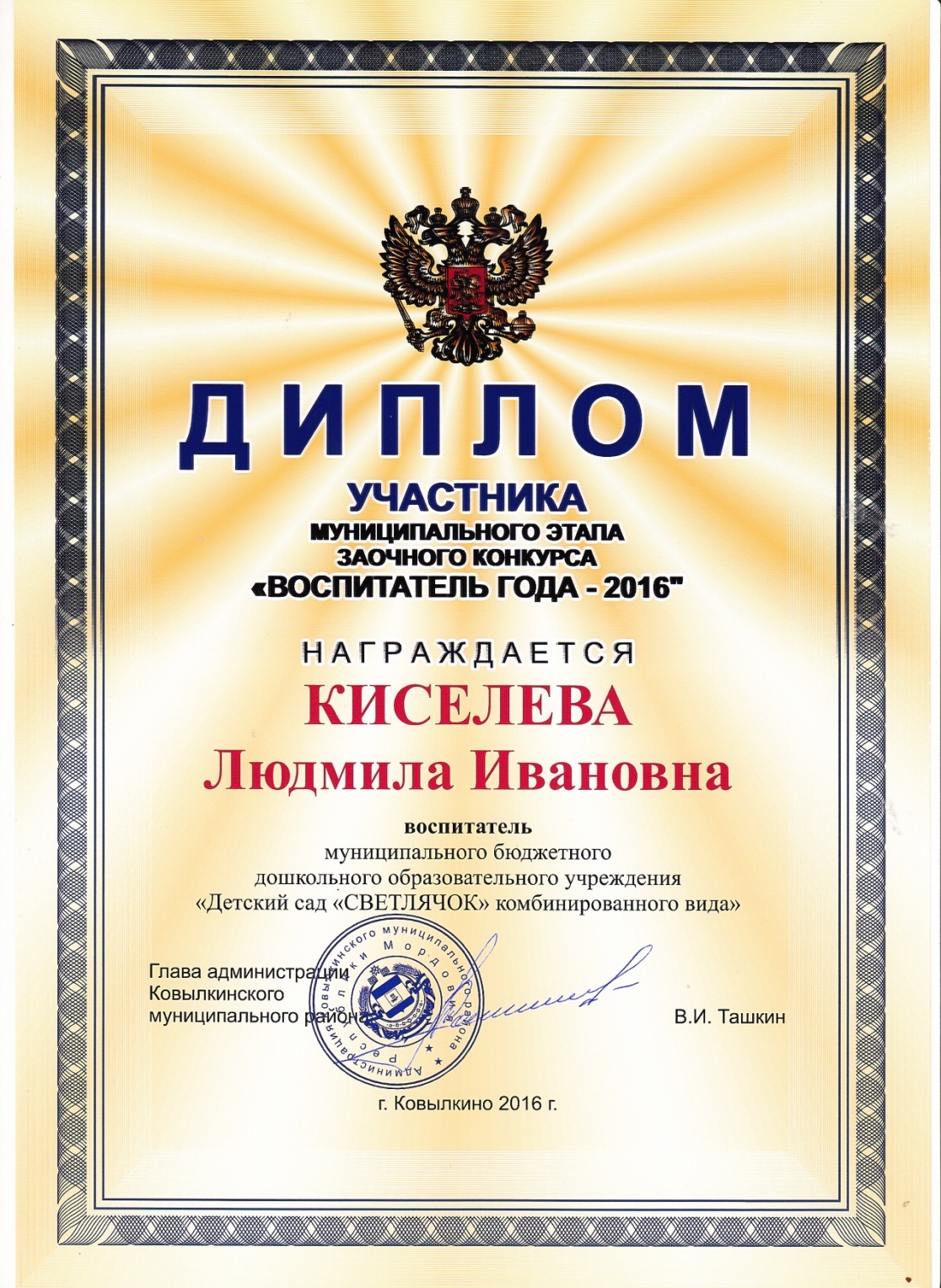 11.Награды и поощрения педагога в межаттестационный период
Российский уровень: 
- Звание «Почетный работник общего образования», 2016 г.
Муниципальный уровень:
- Грамота начальника отдела по работе с учреждениями  образования социальным вопросам администрации Ковылкинского муниципального района , 2013 г.;
- Грамота председателя совета МРО ВДПО, 2013 г.
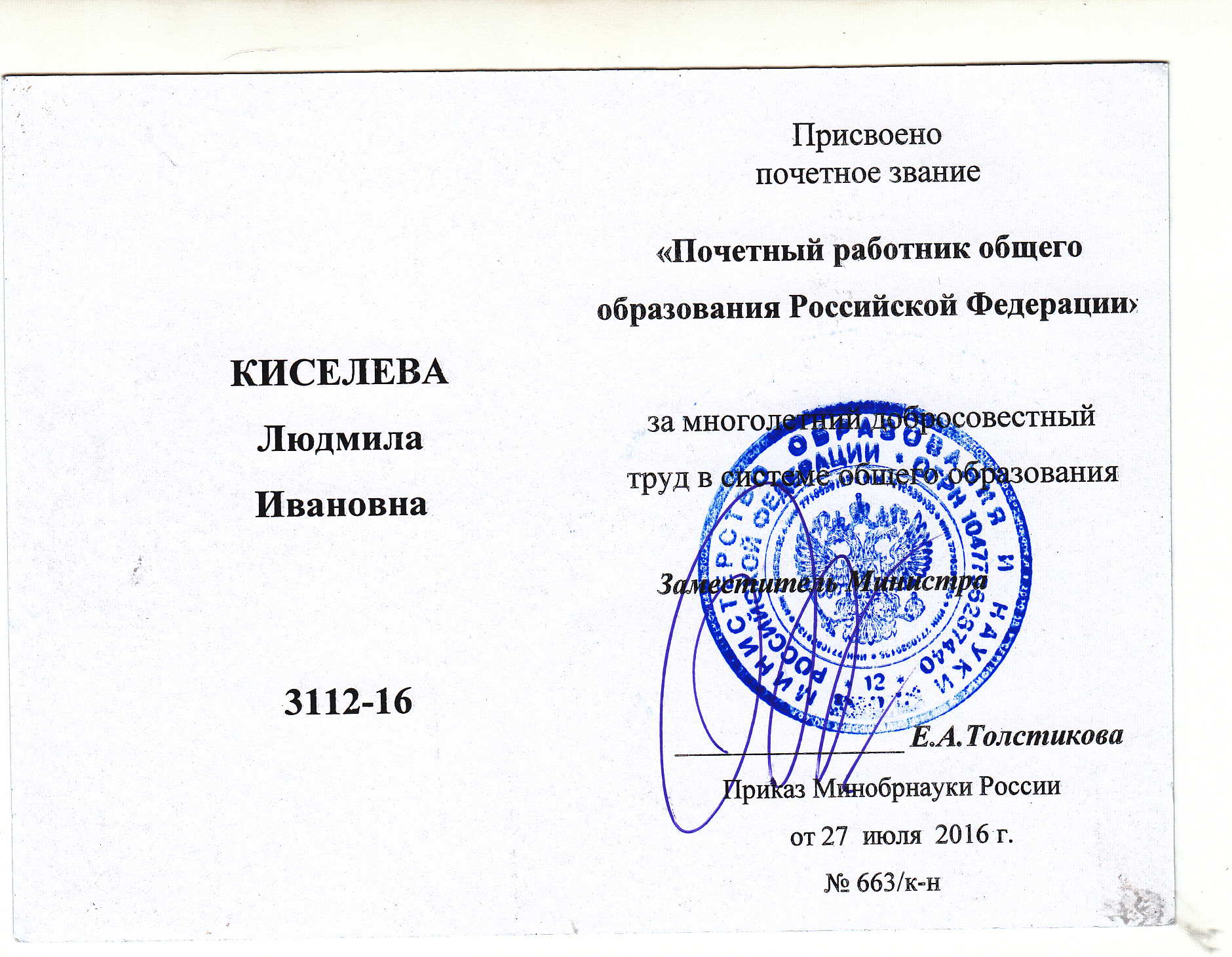 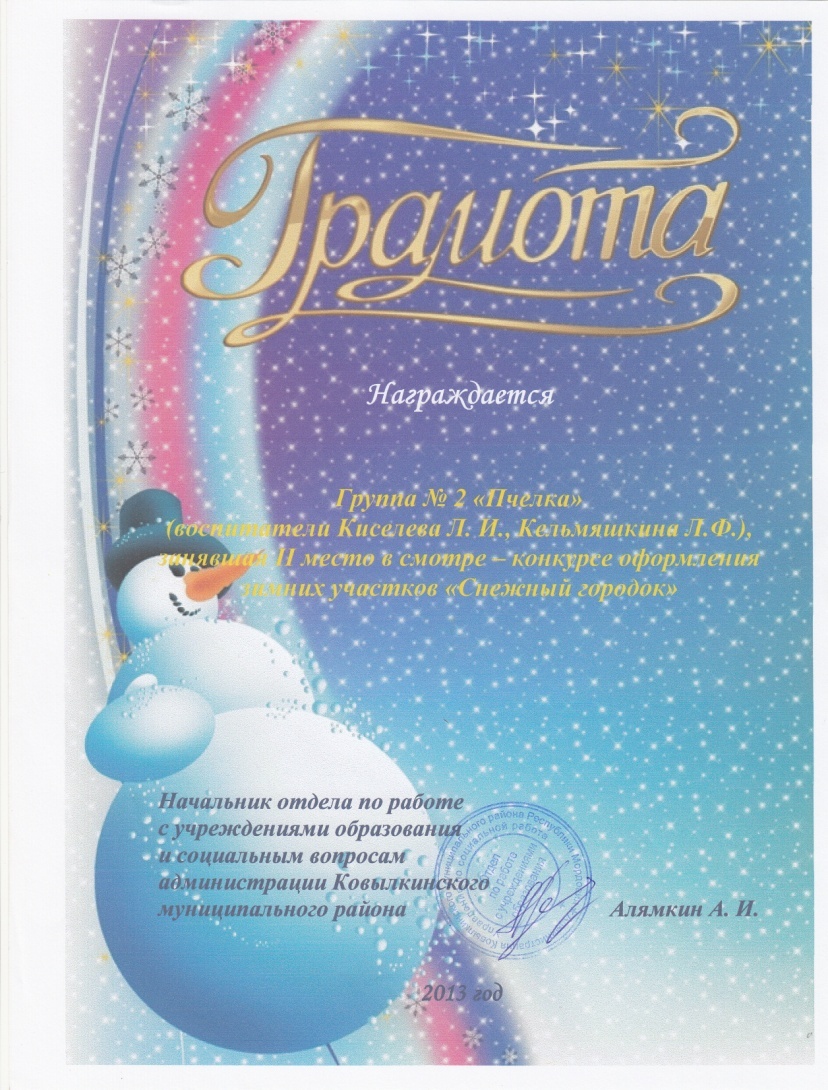 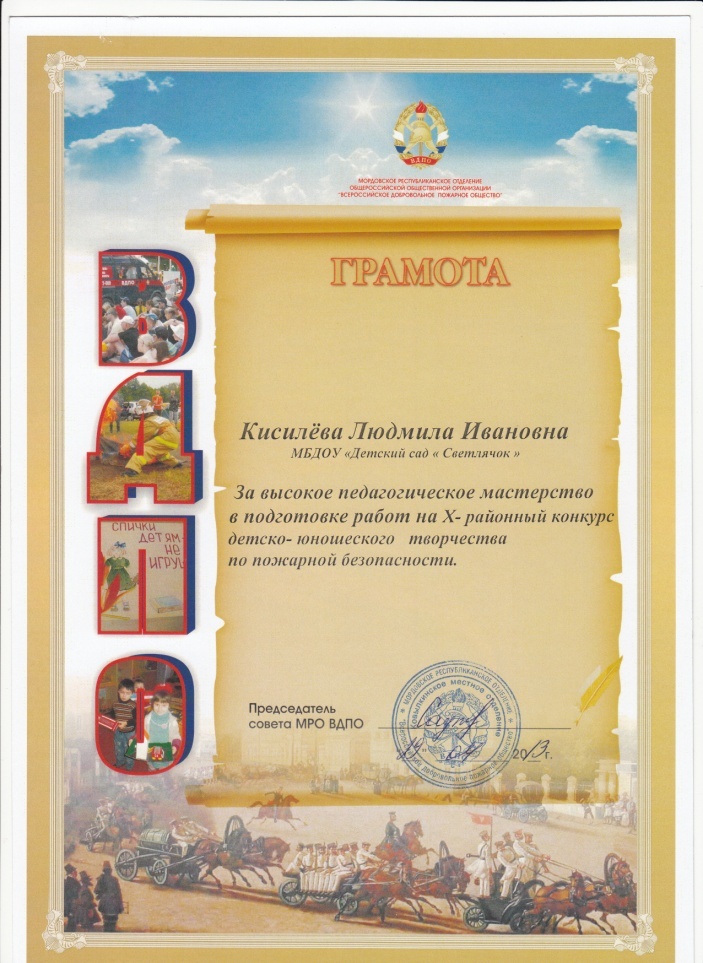 12. Повышение квалификации, профессиональная переподготовка
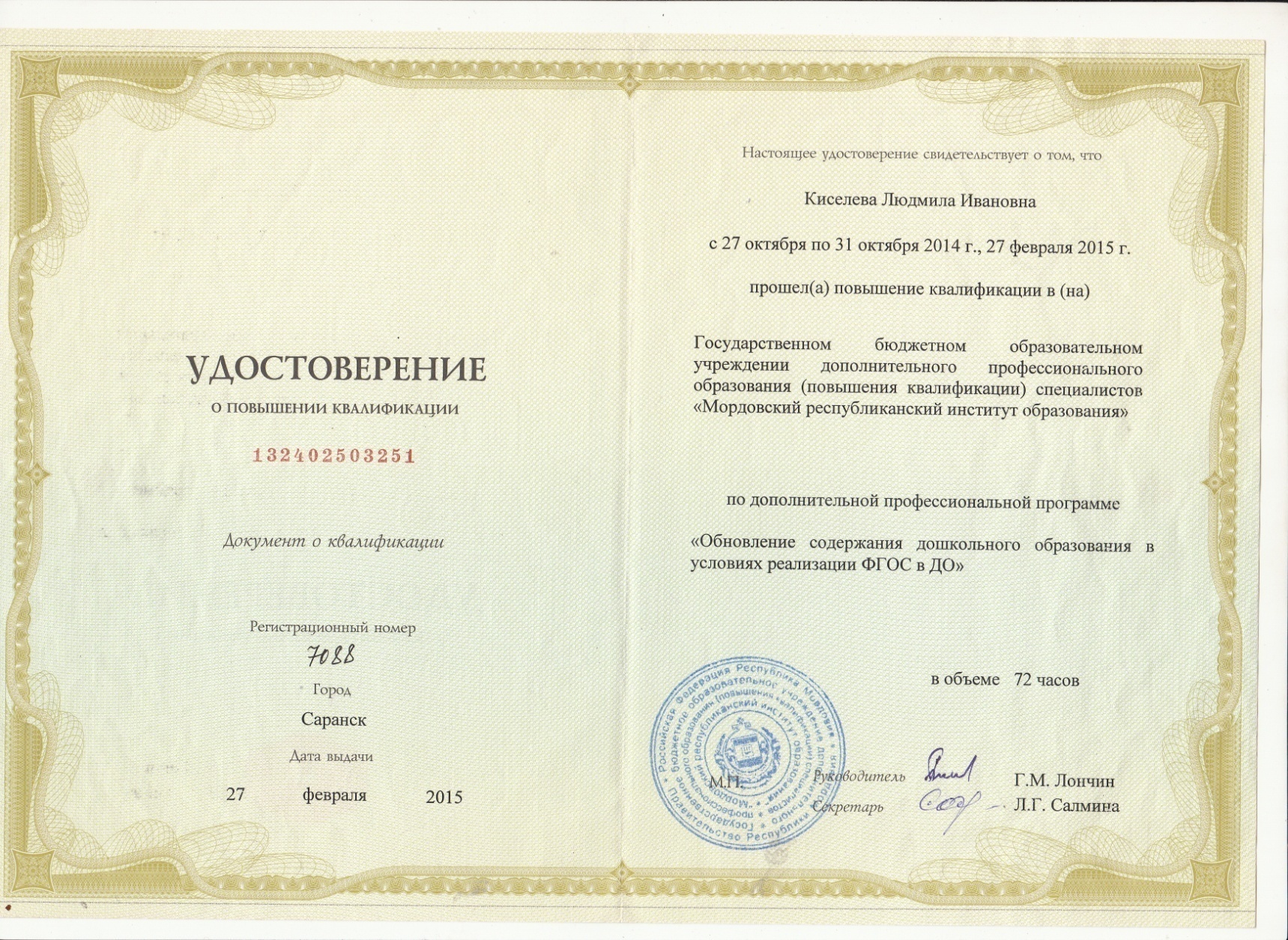